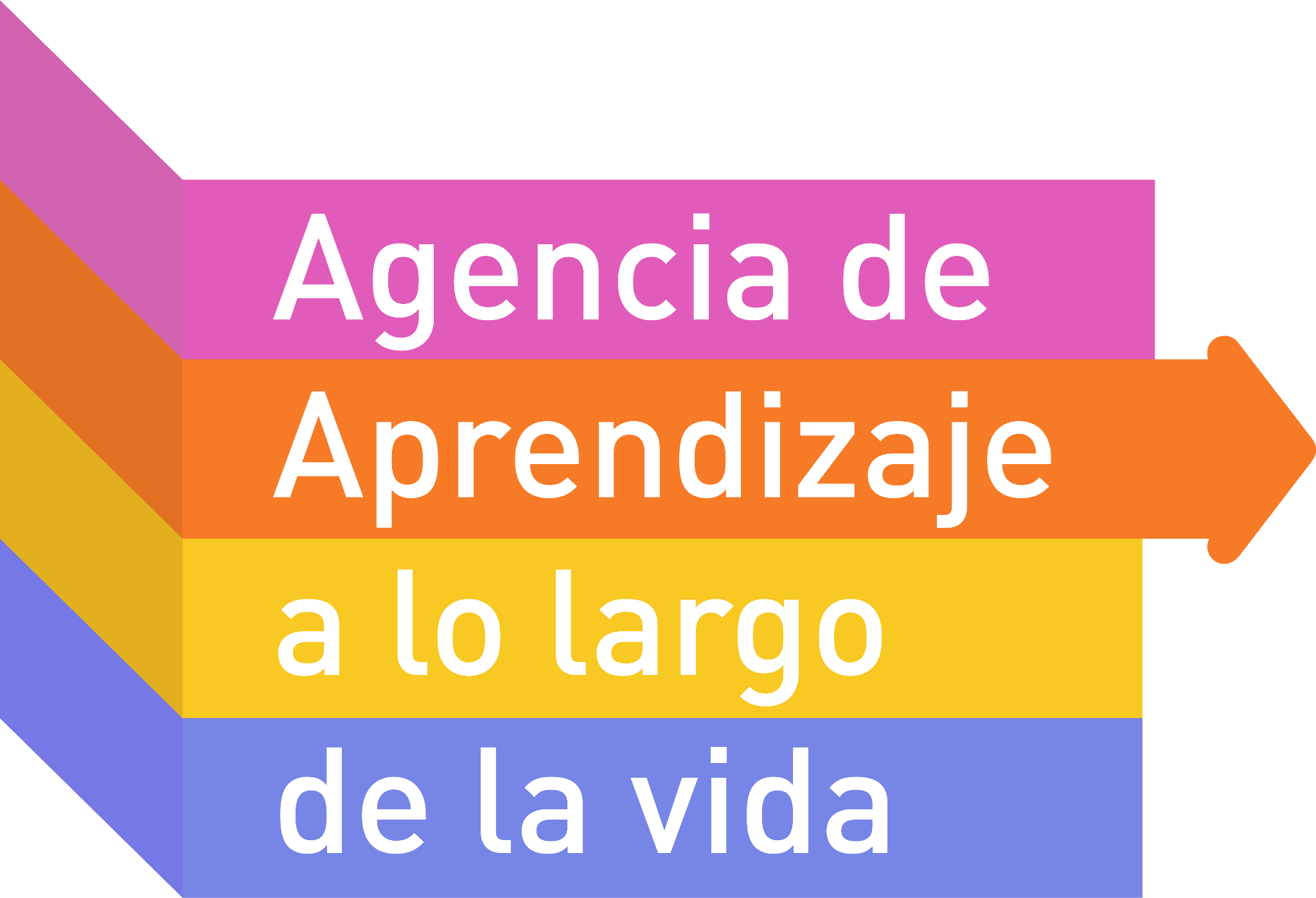 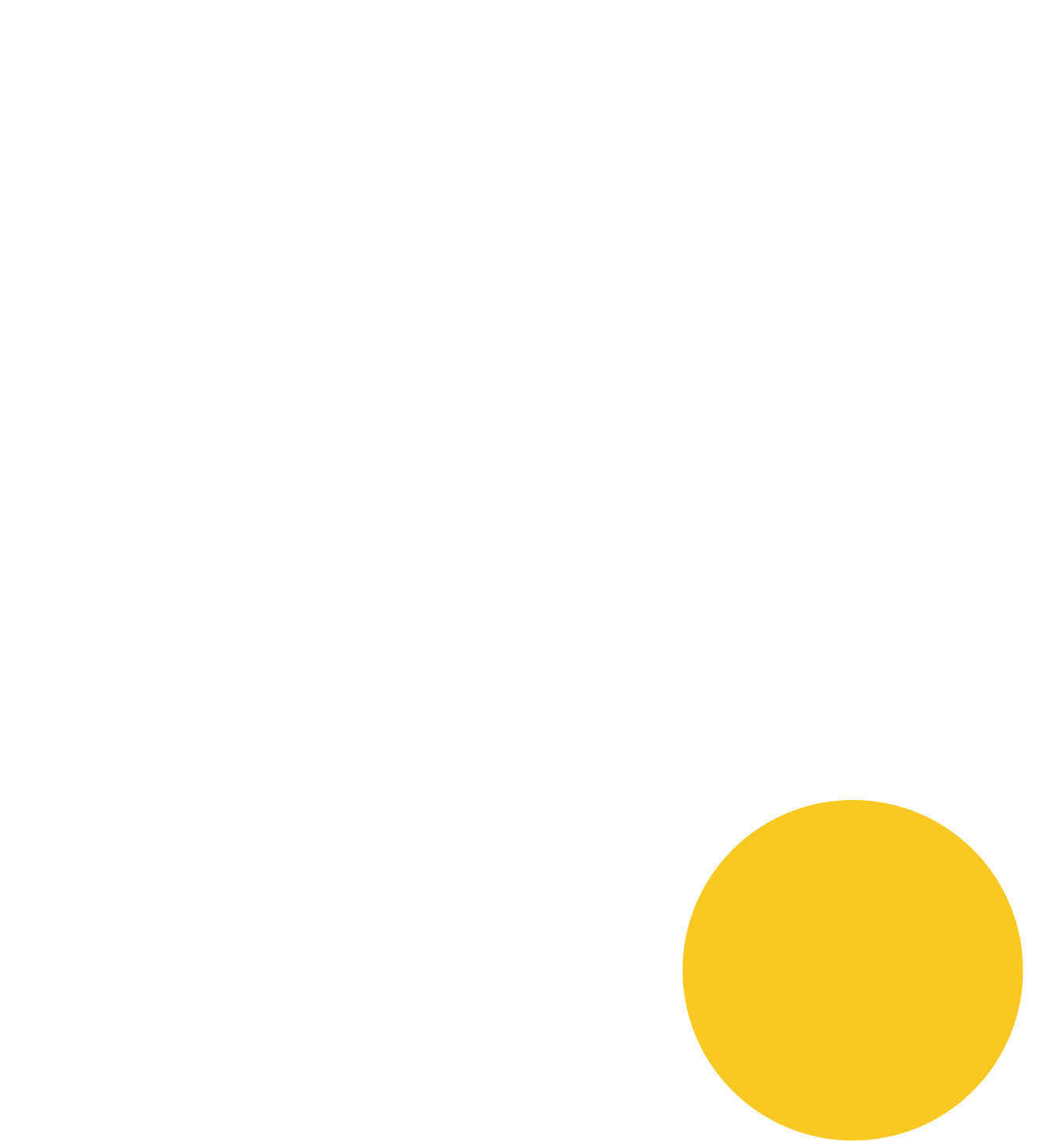 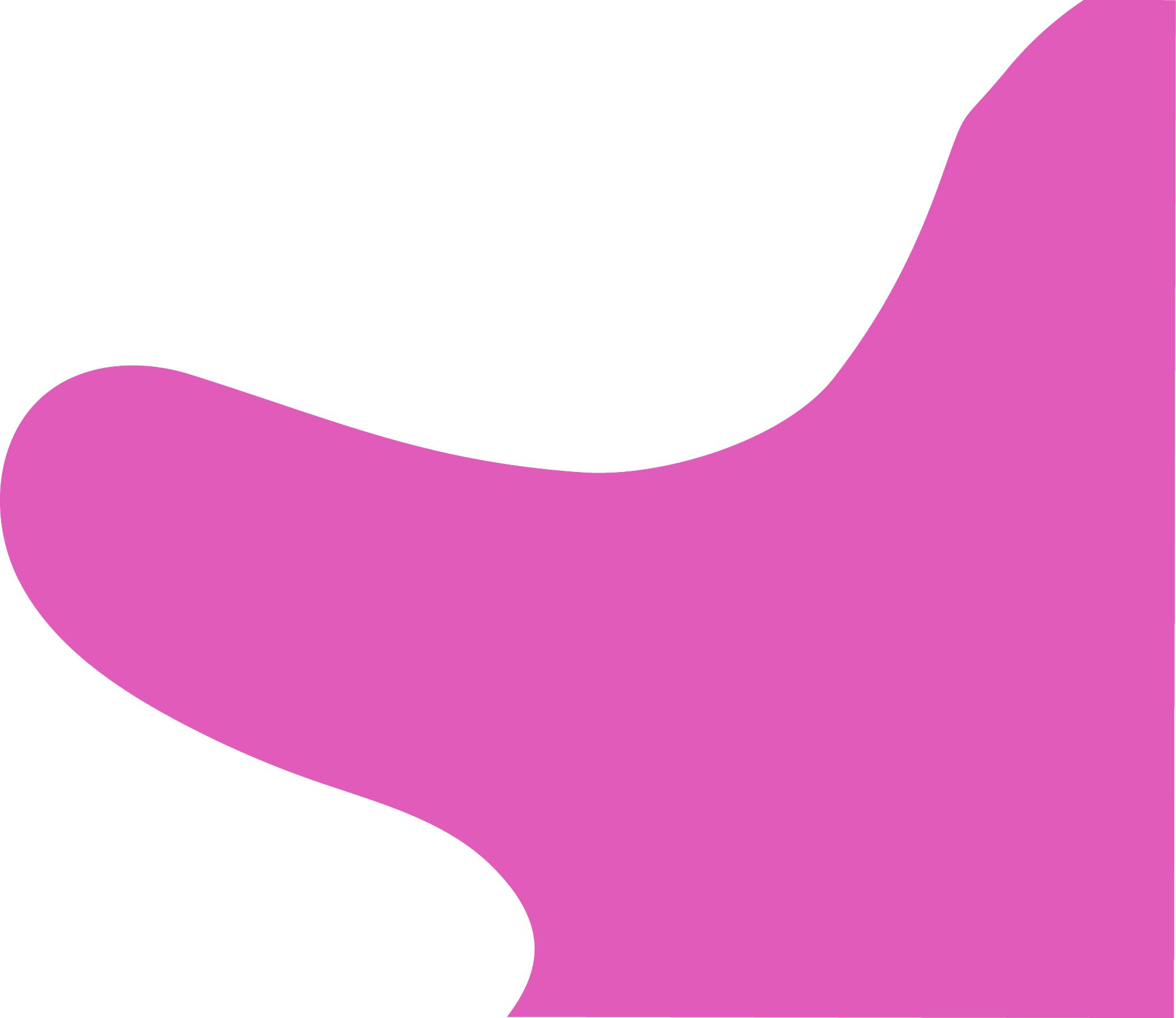 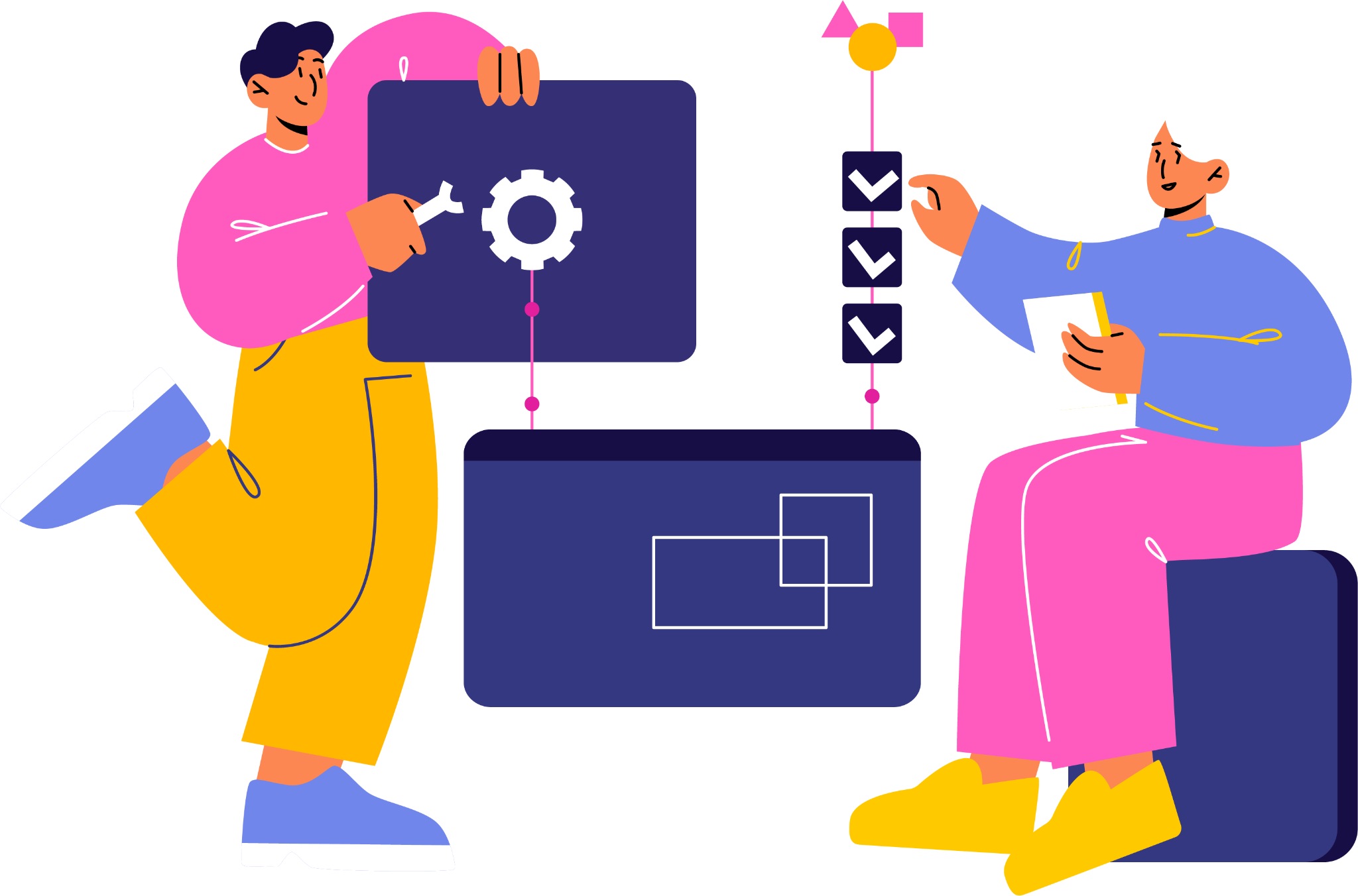 EDUCACIÓN 
TÉCNICA 
SUPERIOR
Todo lo que tenés que saber
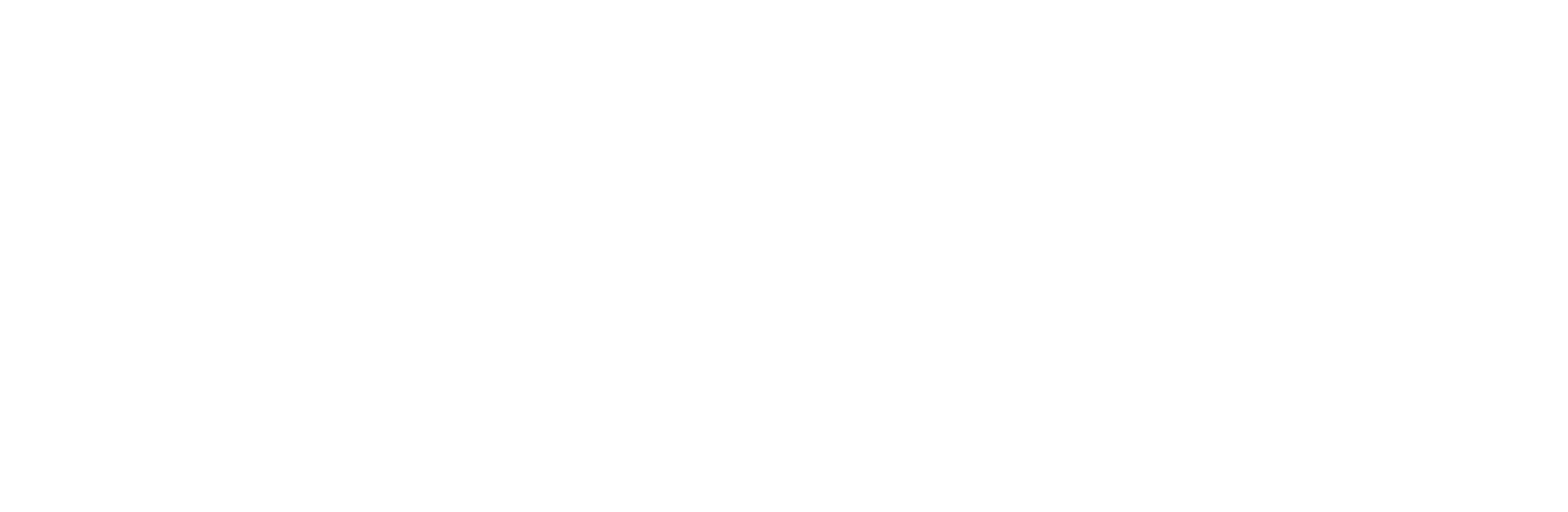 PASOS PARA SER ESTUDIANTE DE TÉCNICA SUPERIOR
1
2
3
8/5/23 al 16/6/23
21/6/23 al 12/7/23
14/7/23 al 21/7/23
Pre-inscripción 
y carga de documentación 
a través del SIU-Guaraní
Curso de preparación  
para el examen
Realización de exámenes
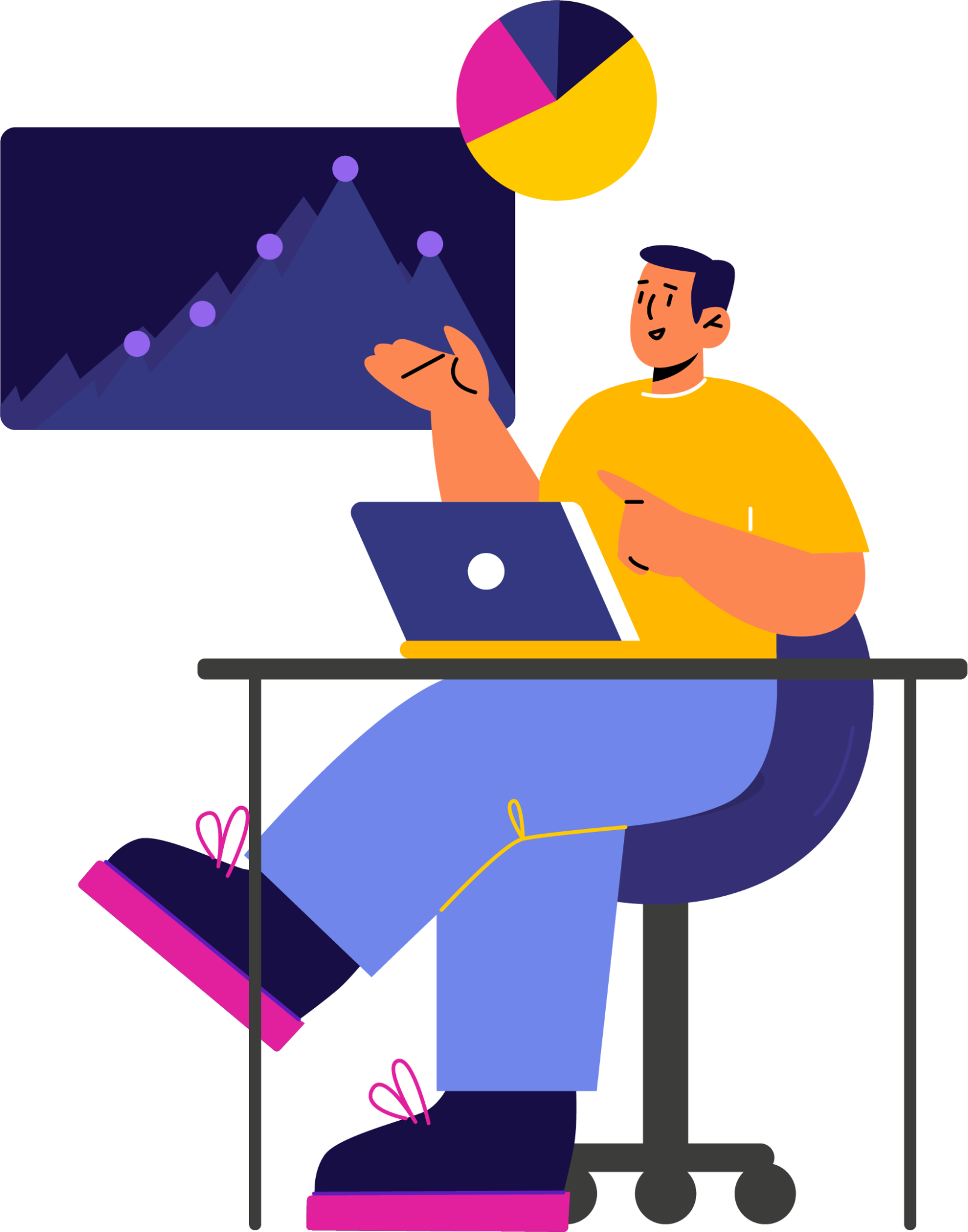 VER TUTORIAL
VER TUTORIAL DEL AULA MOODLE
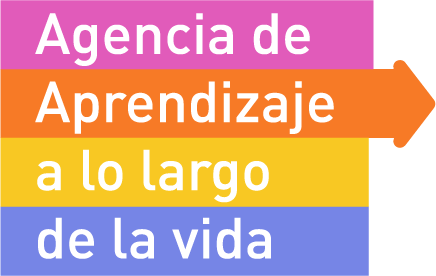 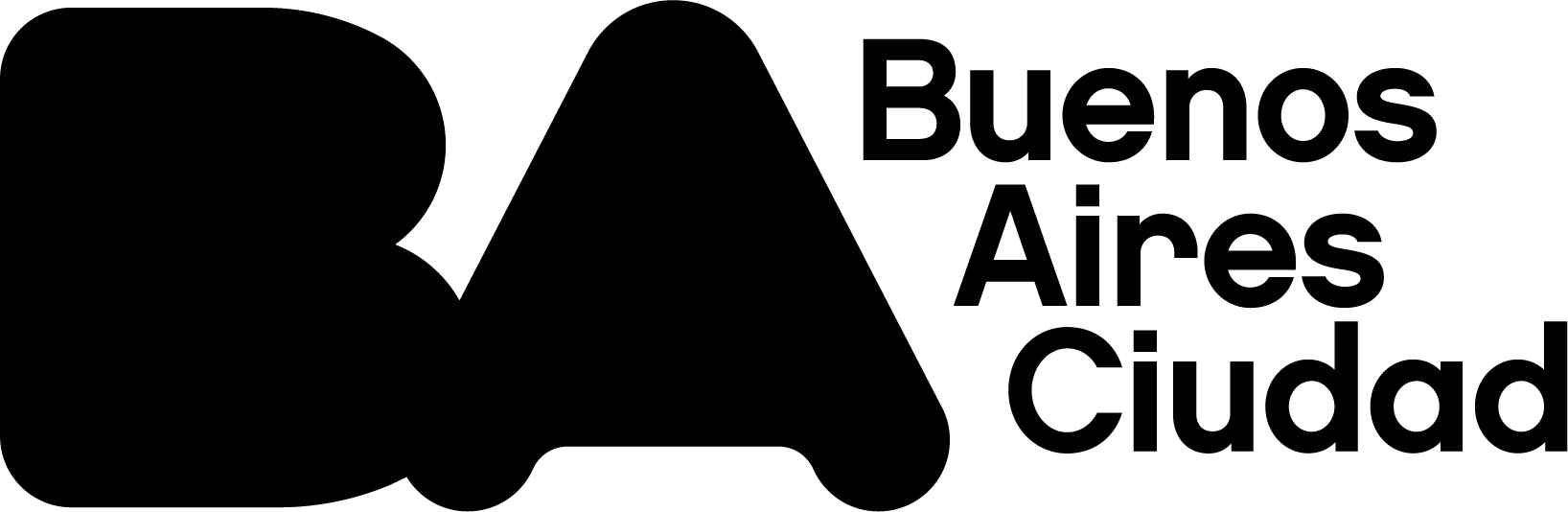 Pasos para ser estudiante de Técnica Superior
Seleccioná tu tecnicatura y el instituto en donde querés cursar (sólo podrás elegir una carrera y tené en cuenta que también podrás seleccionar un horario de cursada de preferencia, el cual deberás confirmarlo con el instituto seleccionado o comunicándote con la Dirección de Técnica Superior). 
Cuando te registres en SIU Guaraní deberás cargar tu DNI y el Título que certifica el secundario completo. En el caso de no tener secundario completo, aquellos aspirantes que tengan más de 25 años y que no cuentan con el título secundario, pueden realizar una evaluación que avala el ingreso a la carrera, sin contar con una titulación anterior.
1
8/5 al 16/6
Pre-inscripción 
y carga de documentación 
a través del SIU-Guaraní
VER TUTORIAL
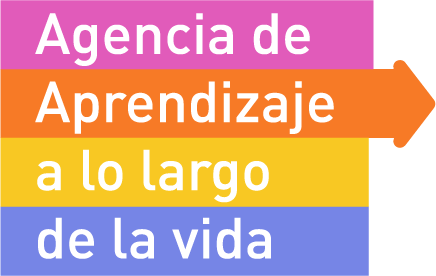 Este curso no es obligatorio, pero te sugerimos realizarlo porque te dará los conocimientos necesarios para realizar los exámenes de ingreso.
Pasos para ser estudiante de Técnica Superior
2
Contenidos:
Estrategias de comprensión y producción escrita (ECOPE)
Introducción al pensamiento matemático (IPEMAT)
21/6 al 12/7
Curso de preparación  
para los exámenes
Pensamiento Computacional
Introducción a Técnica Superior
Modalidad virtual y autoasistido.Si te inscribiste en SIU-Guaraní recibirás un mail con el link al aula virtual, usuario y contraseña a partir del 21/6.
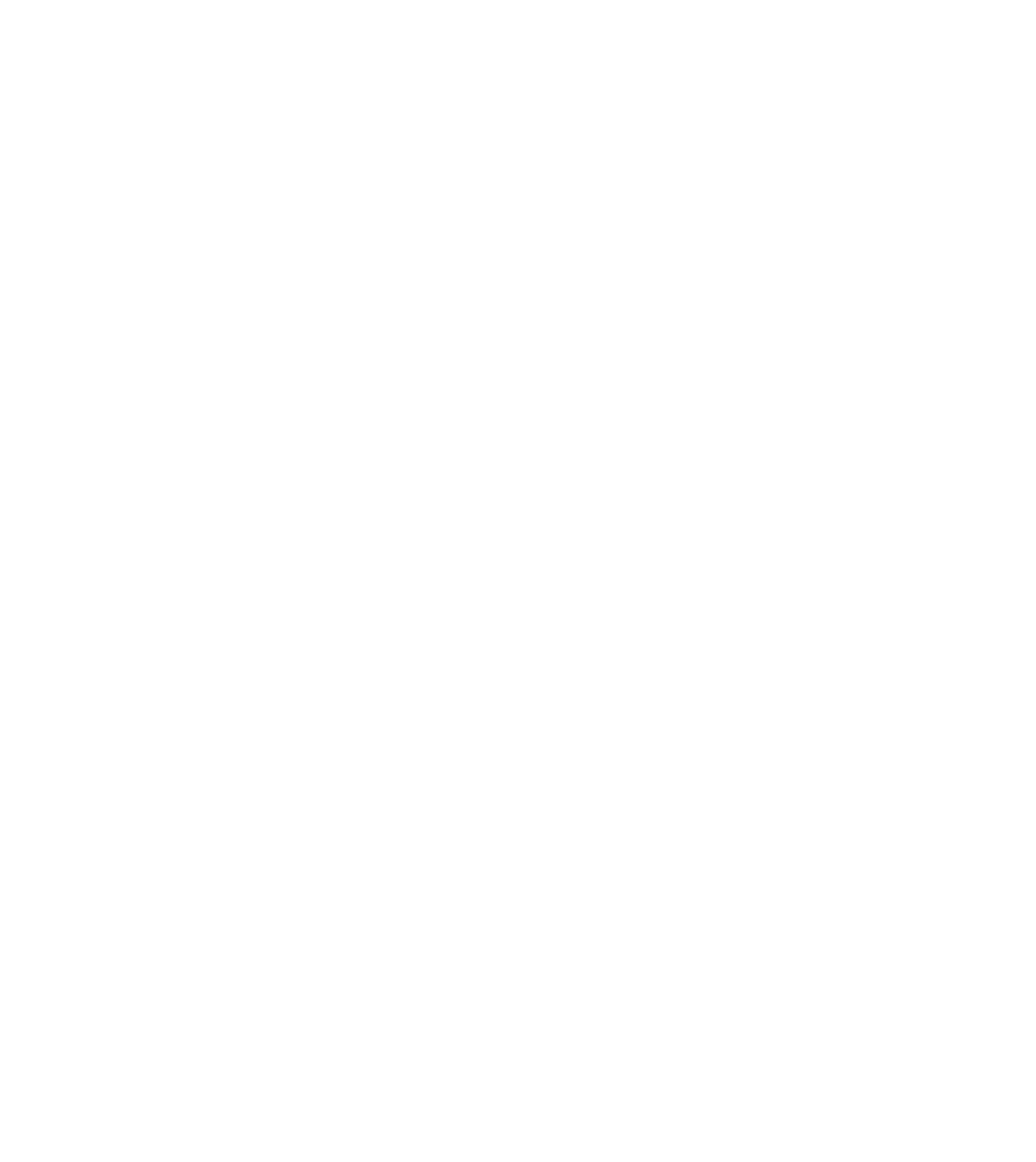 VER TUTORIAL DEL AULA MOODLE
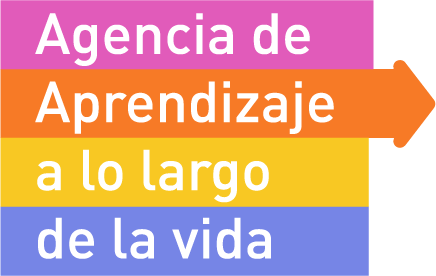 Pasos para ser estudiante de Técnica Superior
Tenés que realizar 2 exámenes donde se evalúan contenidos de:
“Estrategias de comprensión y producción escrita”
“Introducción al pensamiento matemático”
Los exámenes estarán habilitados en el aula virtual Moodle del 14/7 al 21/7. Tendrás un solo intento y dos horas para realizar cada examen.
El ingreso a la carrera se realiza por orden de mérito en base al puntaje total obtenido. Este puntaje surge de la suma de los resultados de ambos exámenes.
3
14/7 al 21/7
Realización de exámenes
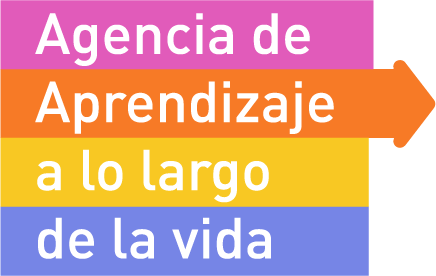 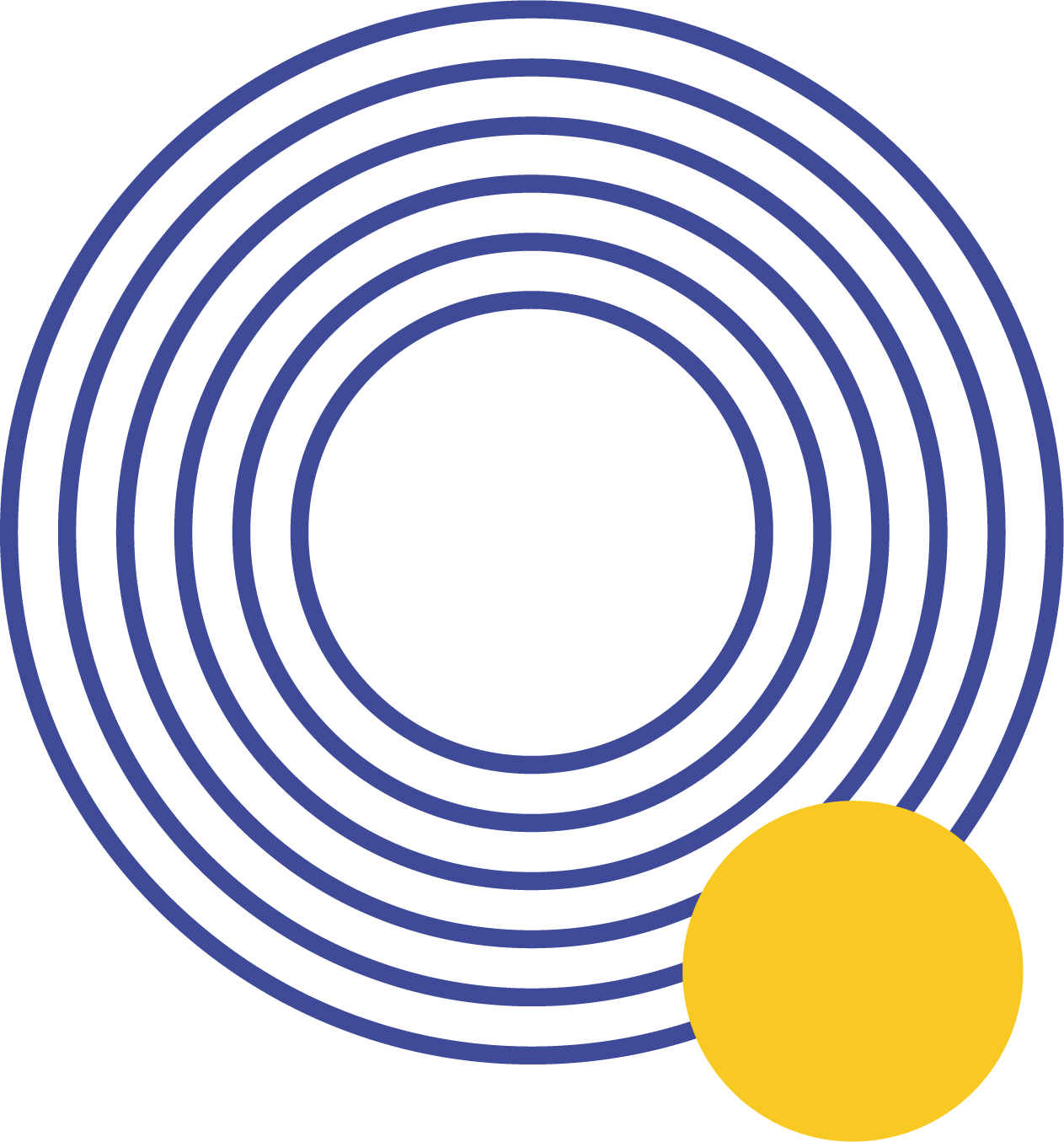 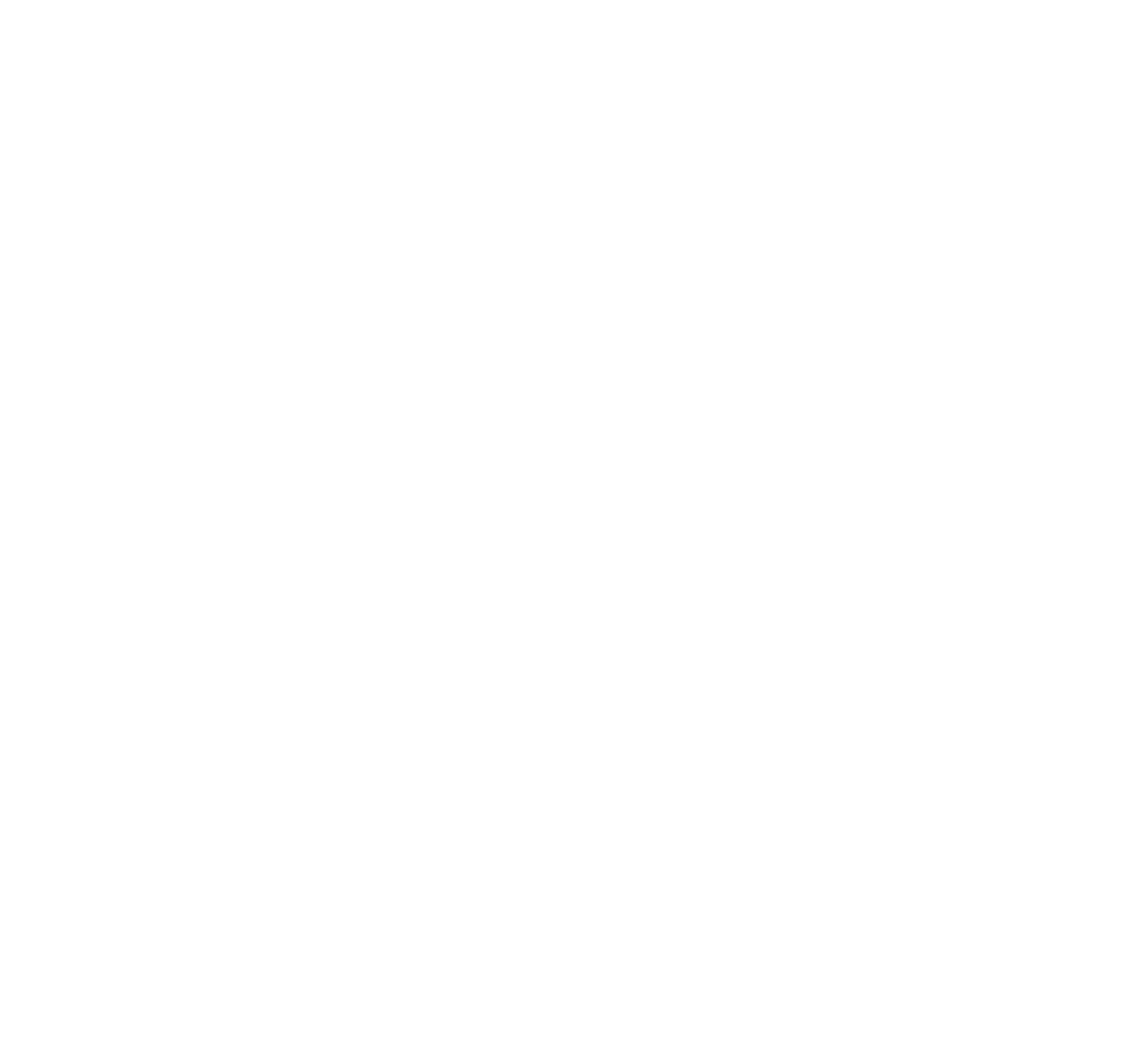 En los Institutos de Formación Técnica Superior se ofrecen carreras técnicas gratuitas que otorgan certificación oficial.

Ofrecen una formación integral post-secundaria que combina la teoría 
y la práctica, proporcionando habilidades 
y conocimientos necesarios para el mundo laboral y contribuir al desarrollo de la sociedad.
LA EDUCACIÓN TÉCNICA SUPERIOR
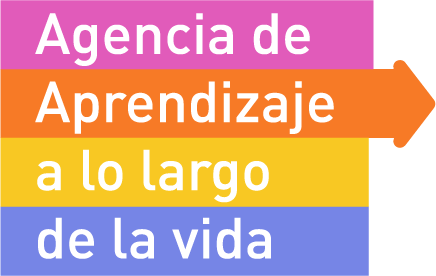 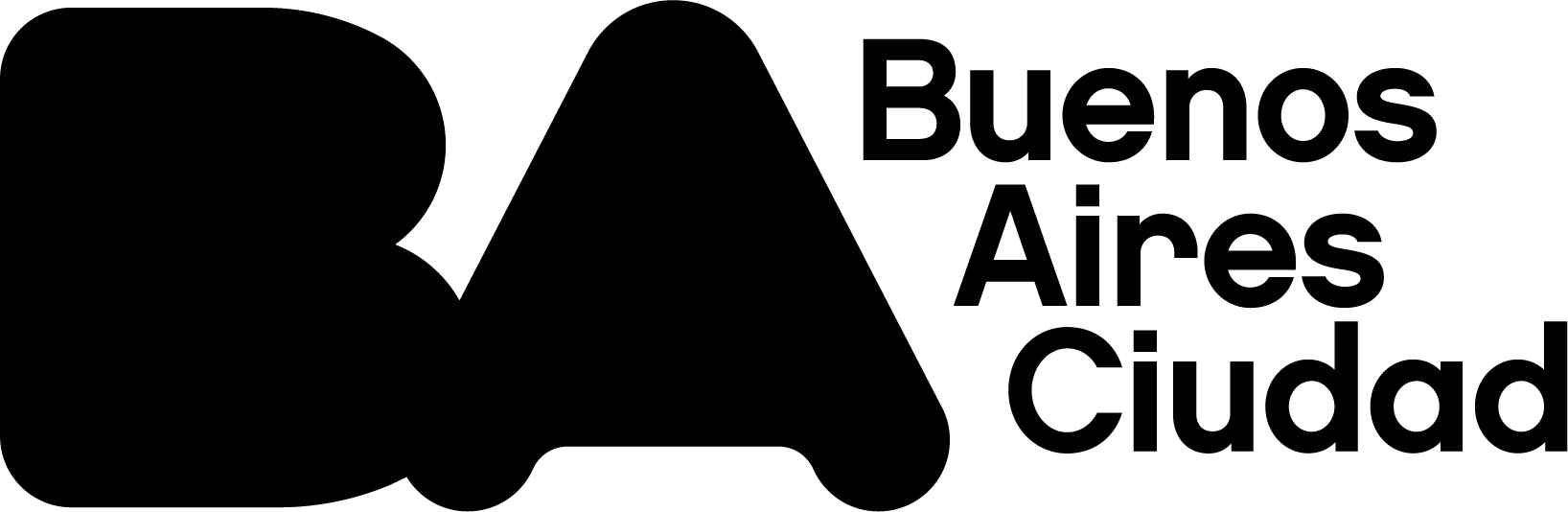 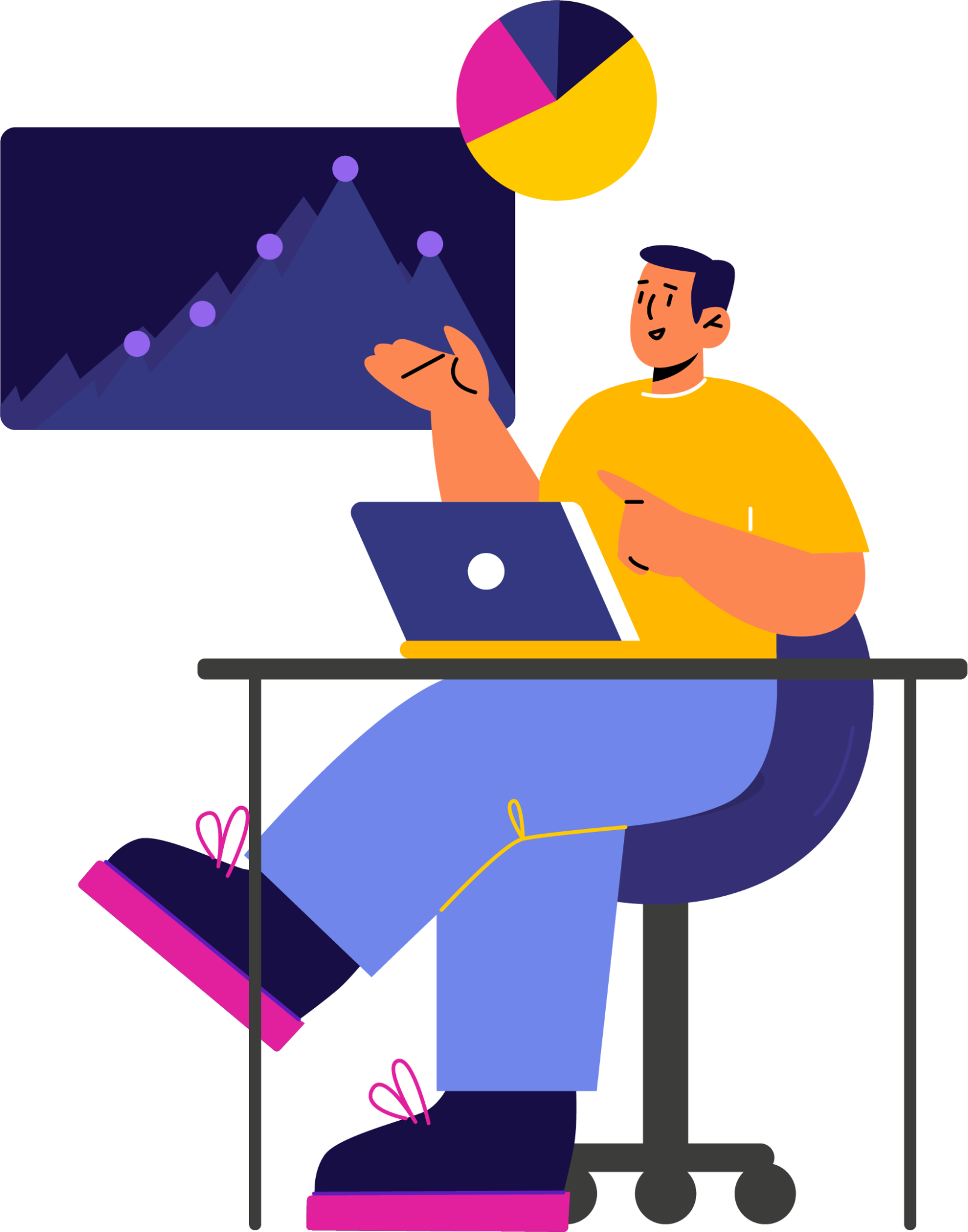 Te ofrecemos una amplia propuesta para tu formación.
+ INFO sobre nuestra oferta educativa: clic aquí.
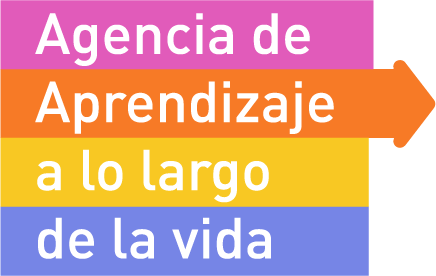 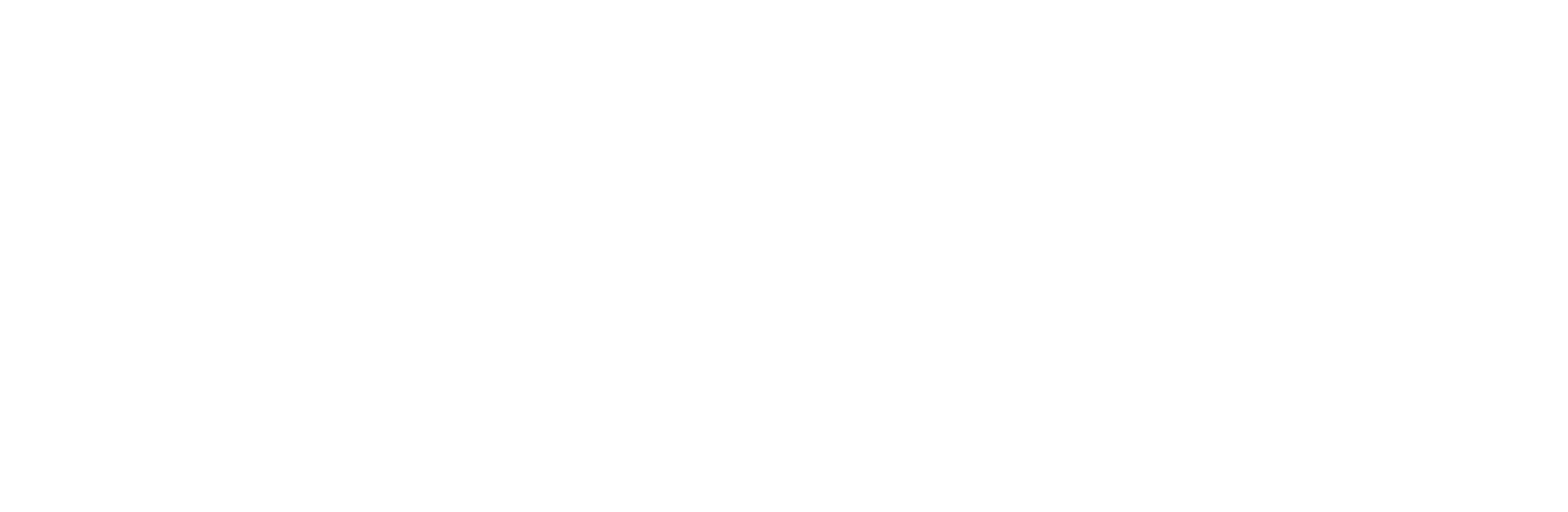 Nuestra oferta educativa por
 FAMILIAS PROFESIONALES
Hotelería y Gastronomía
Industrias creativas
Mecánica y Automotriz
Salud
Seguridad e Higiene
Telecomunicaciones
Turismo
IT (Informática y Tecnología)
Administración
Comunicación y Producción audiovisual
Construcción
Deporte
Educación
Energía y dispositivos eléctricos
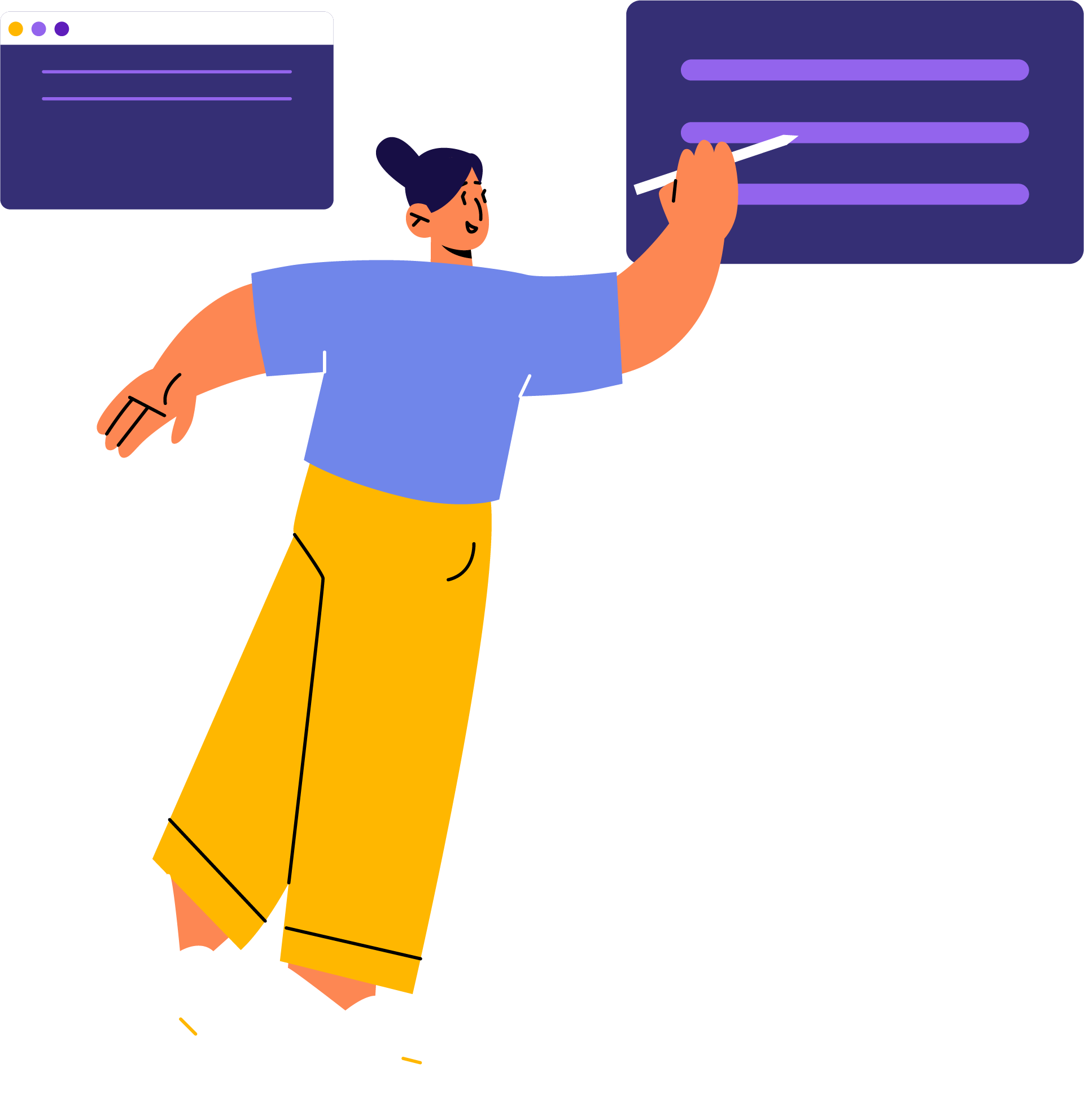 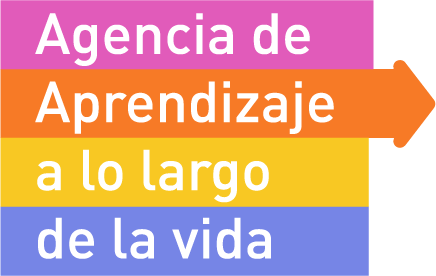 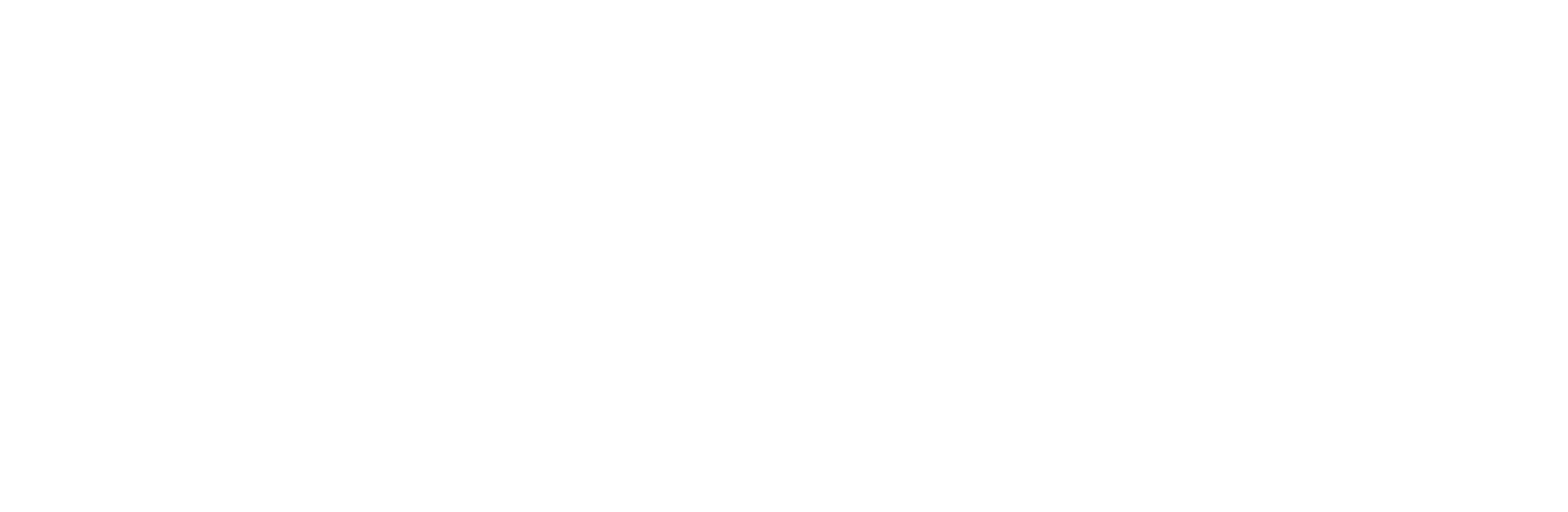 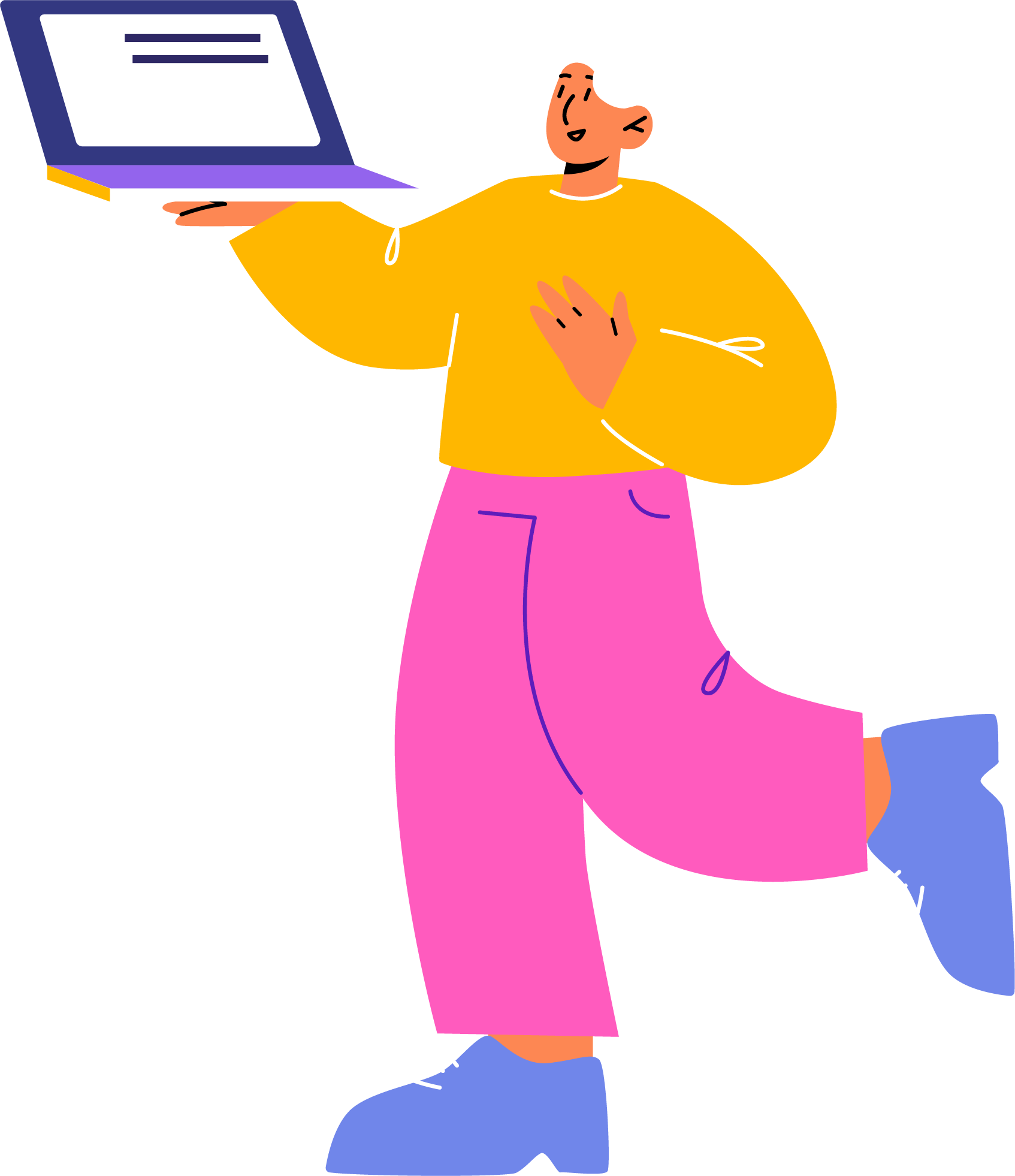 + INFO
NUESTROS INSTITUTOS
Si querés más información sobre toda la oferta educativa o nuestros establecimientos, hacé clic aquí.


Conocé nuestros IFTS: mirá acá el cronograma de visitas.
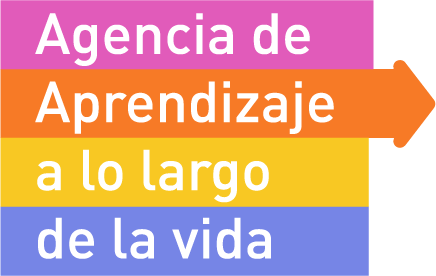 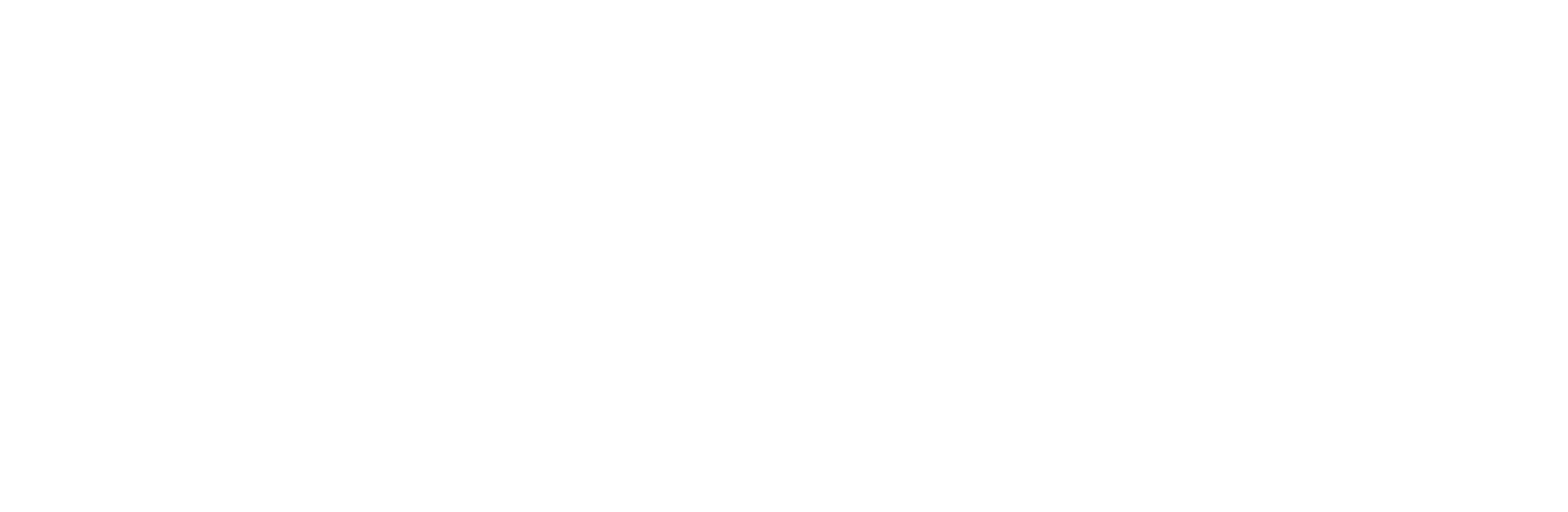 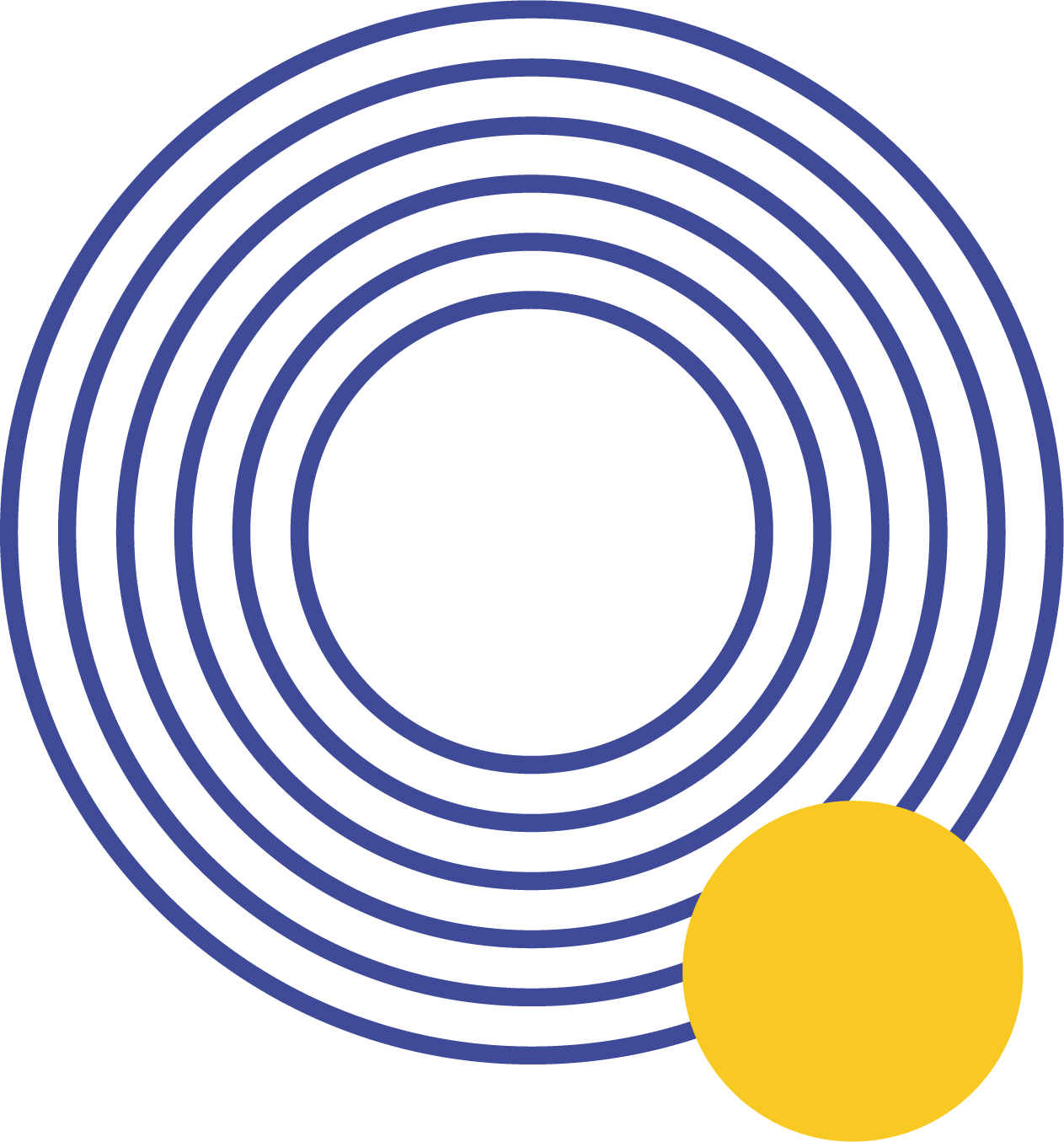 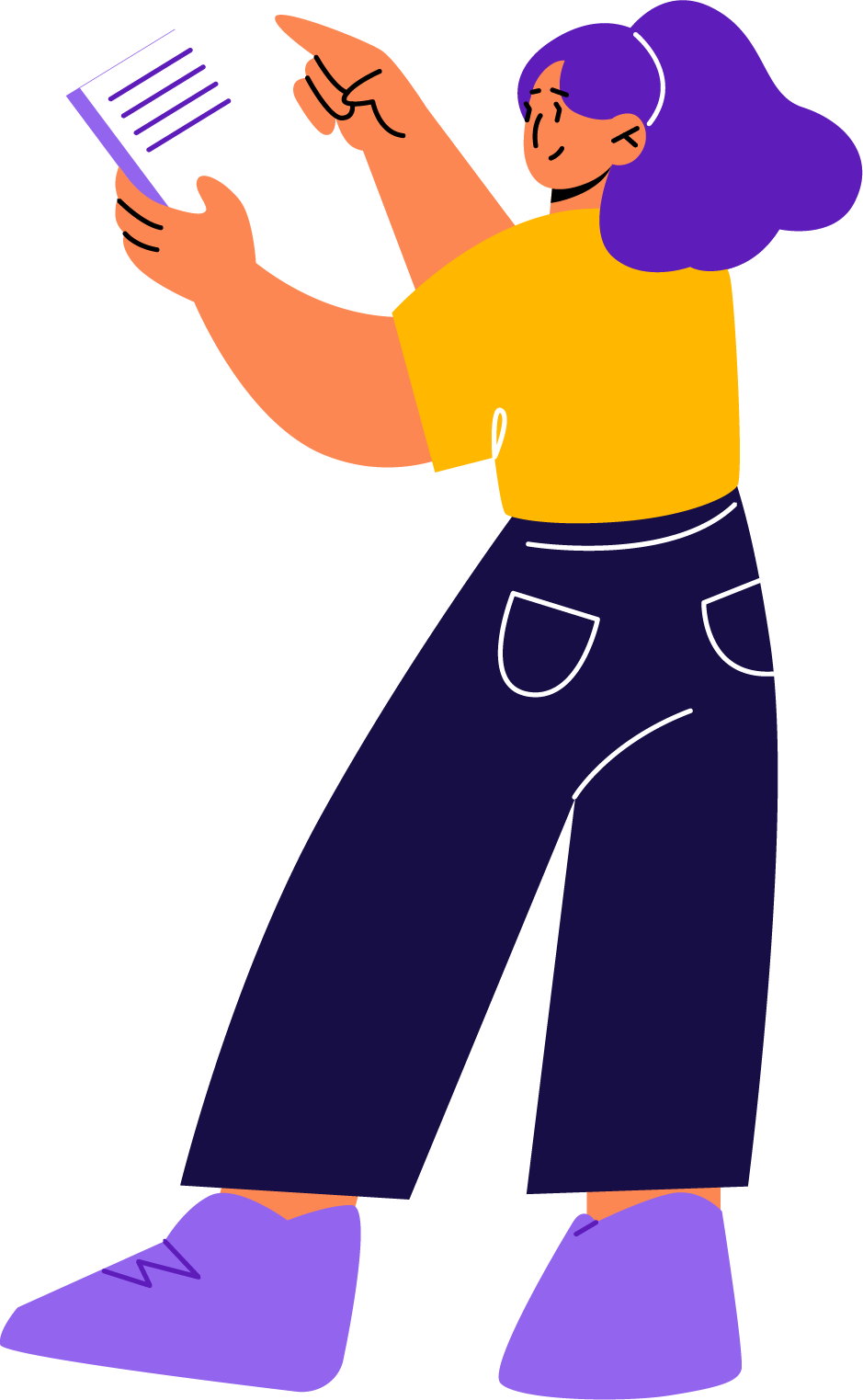 TOMÁ NOTA…
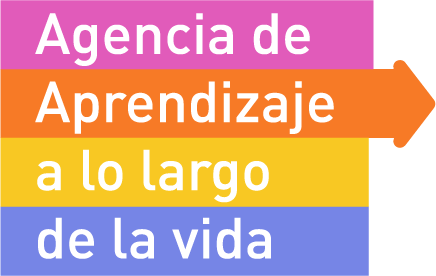 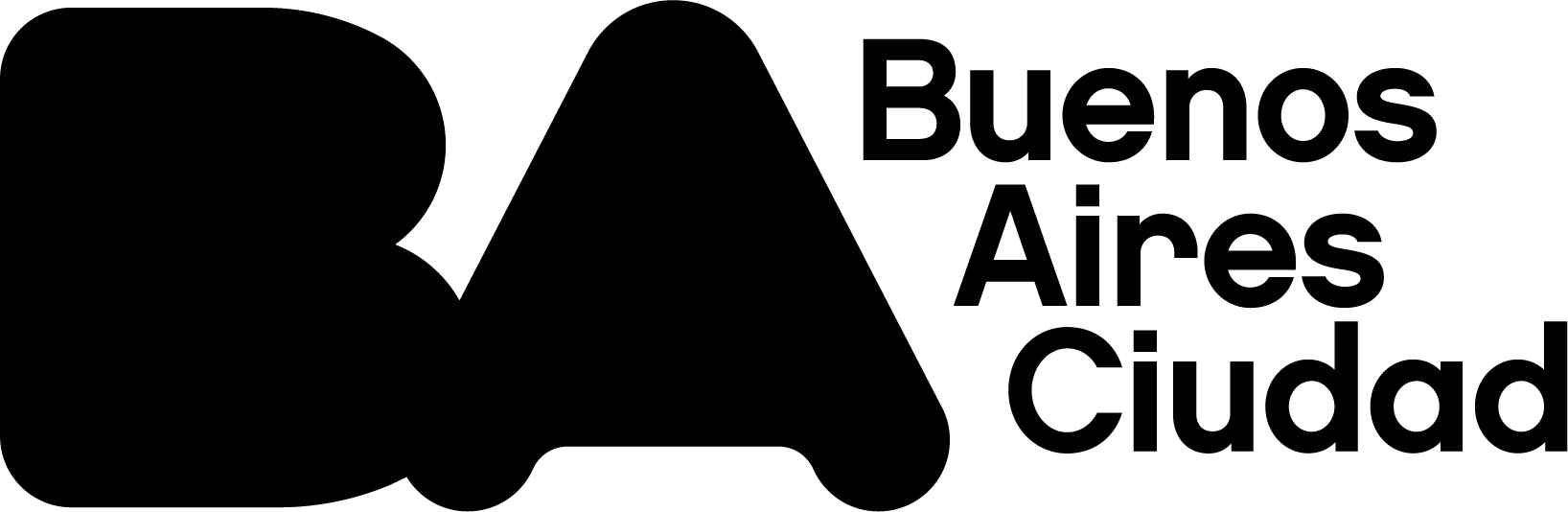 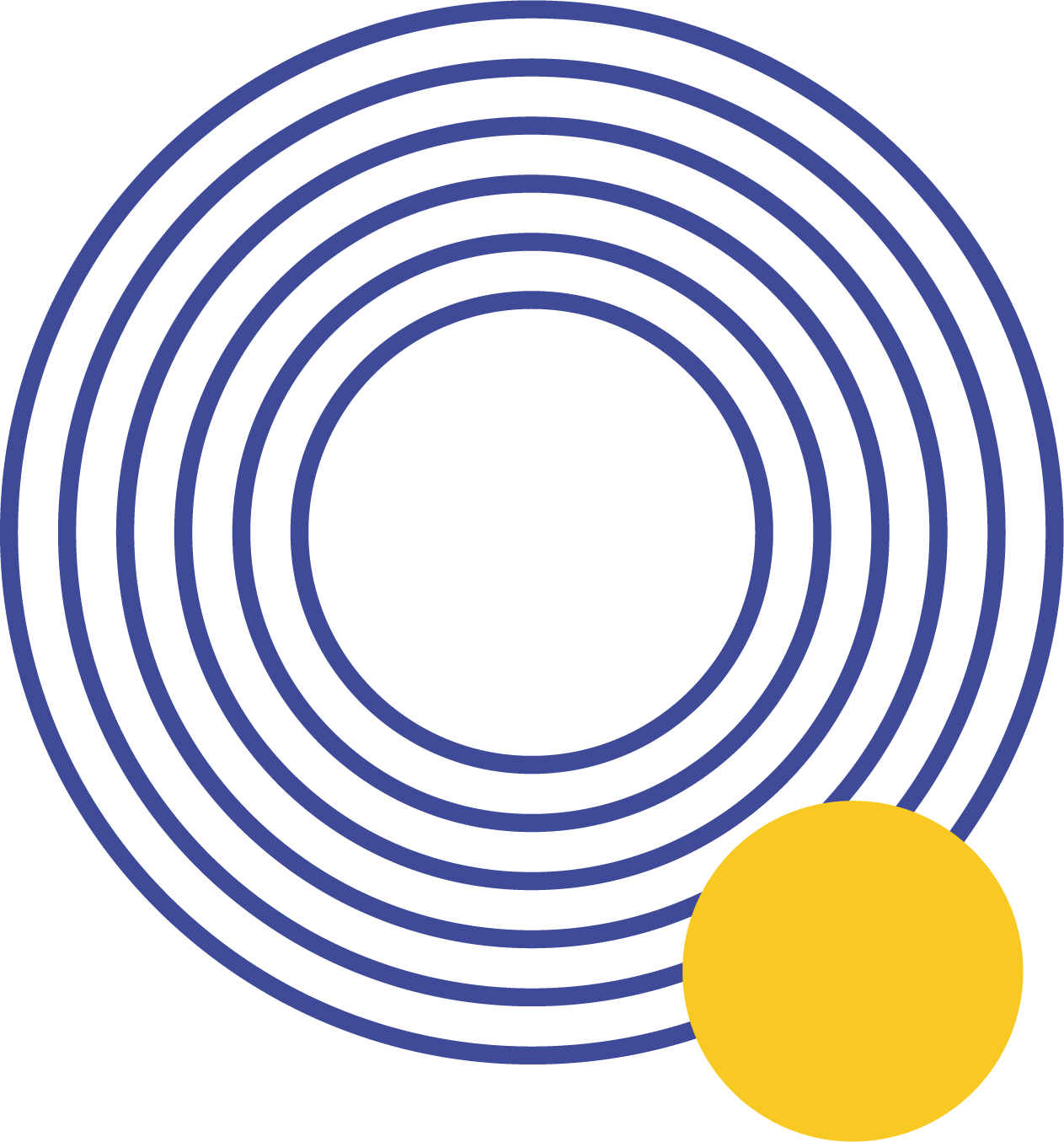 El ingreso a las tecnicaturas está sujeto al cumplimiento de todos los requisitos de inscripción y la disponibilidad de vacantes. 

La confirmación de la vacante será comunicada a partir del 4/8/23.
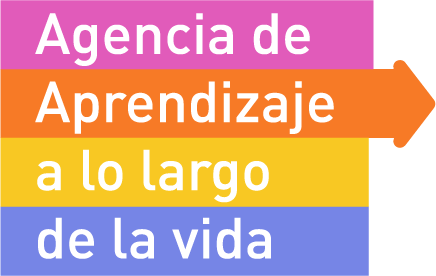 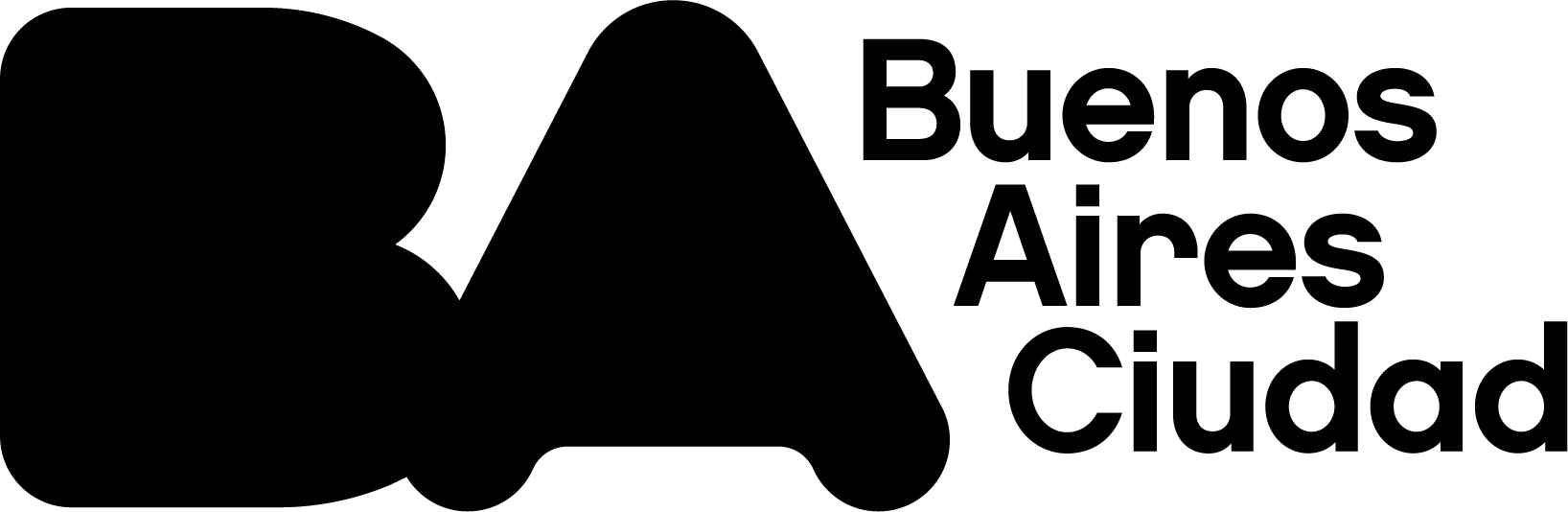 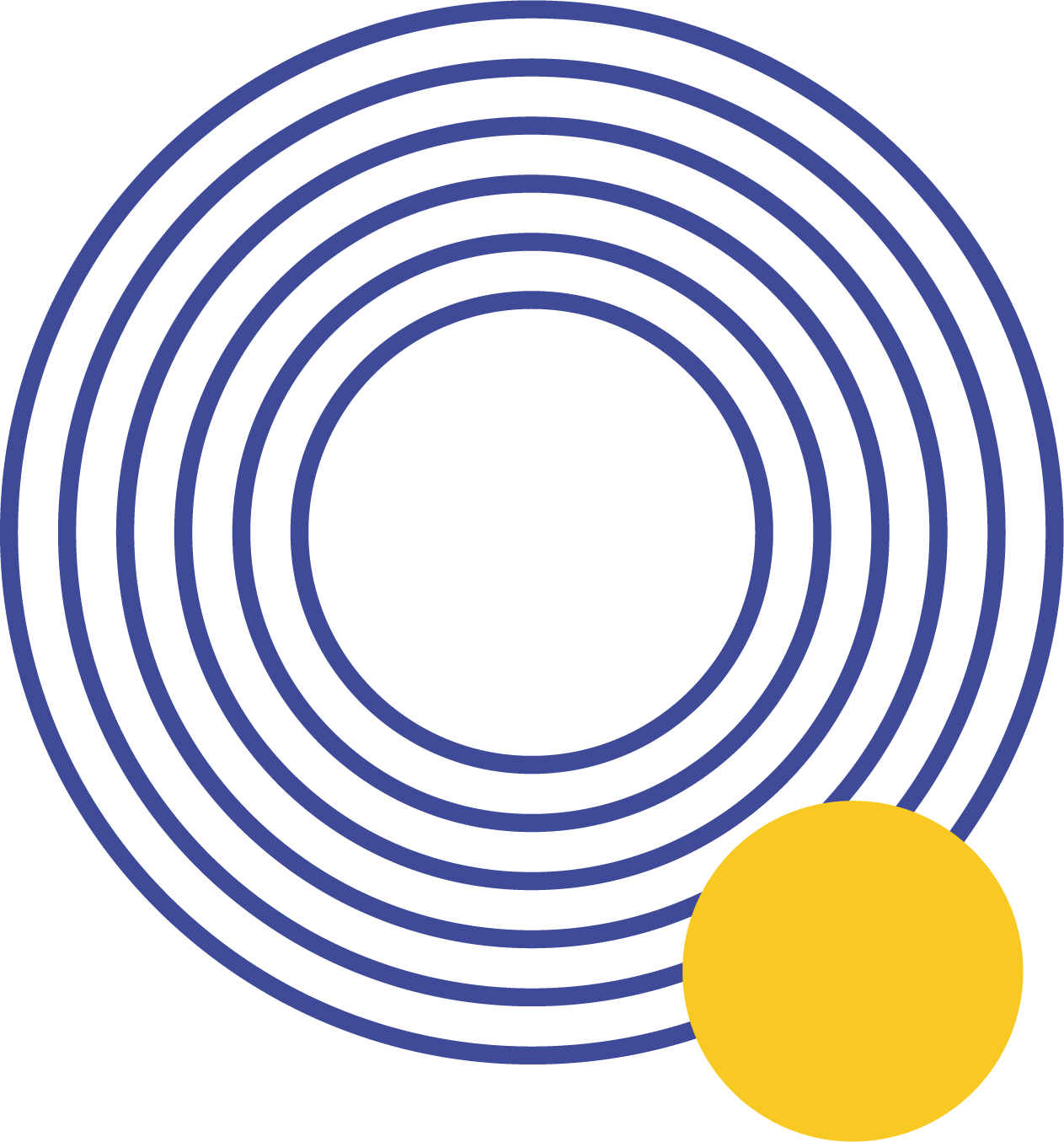 Los horarios de cursada que ofrece el SIU son de preferencia. Te recomendamos confirmarlos con el Instituto o con la Dirección General de Educación Técnica Superior antes de avanzar con tu proceso de inscripción. 
Si tenés consultas escribí a: preingreso.ifts@bue.edu.ar
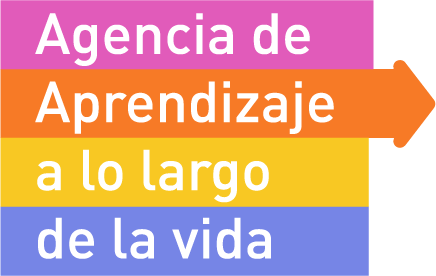 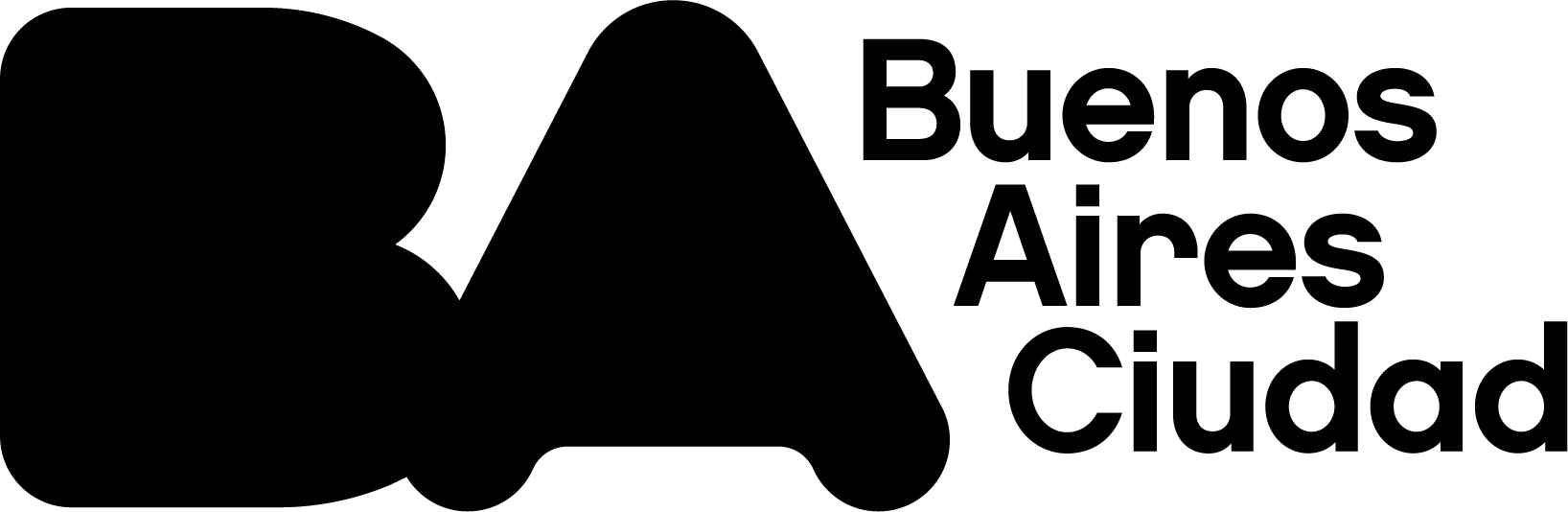 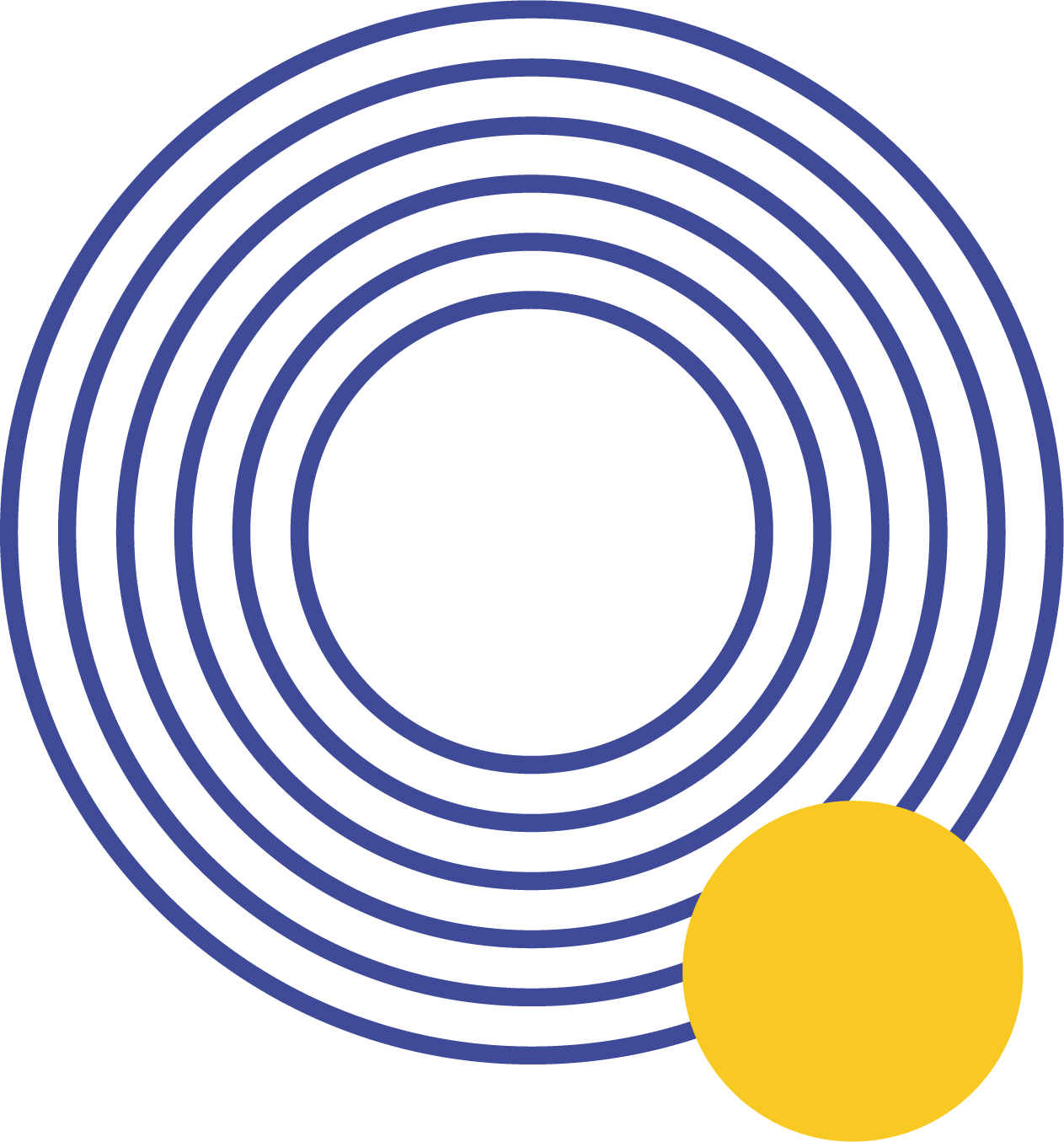 La documentación cargada en el SIU en el PASO 1 deberás entregarla en el instituto para validar tu vacante una vez que te sea otorgada la vacante. Te avisarán cuando tengas que entregarla. 

Si tenés consultas escribí a: preingreso.ifts@bue.edu.ar
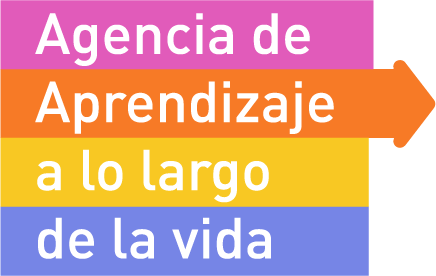 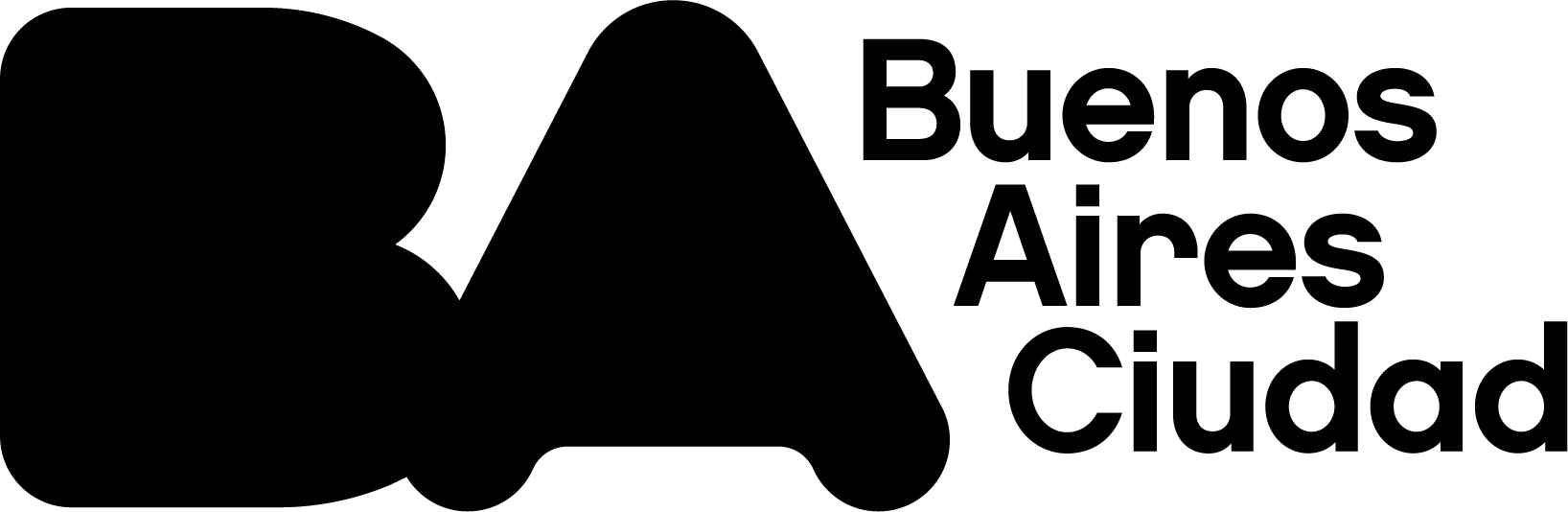 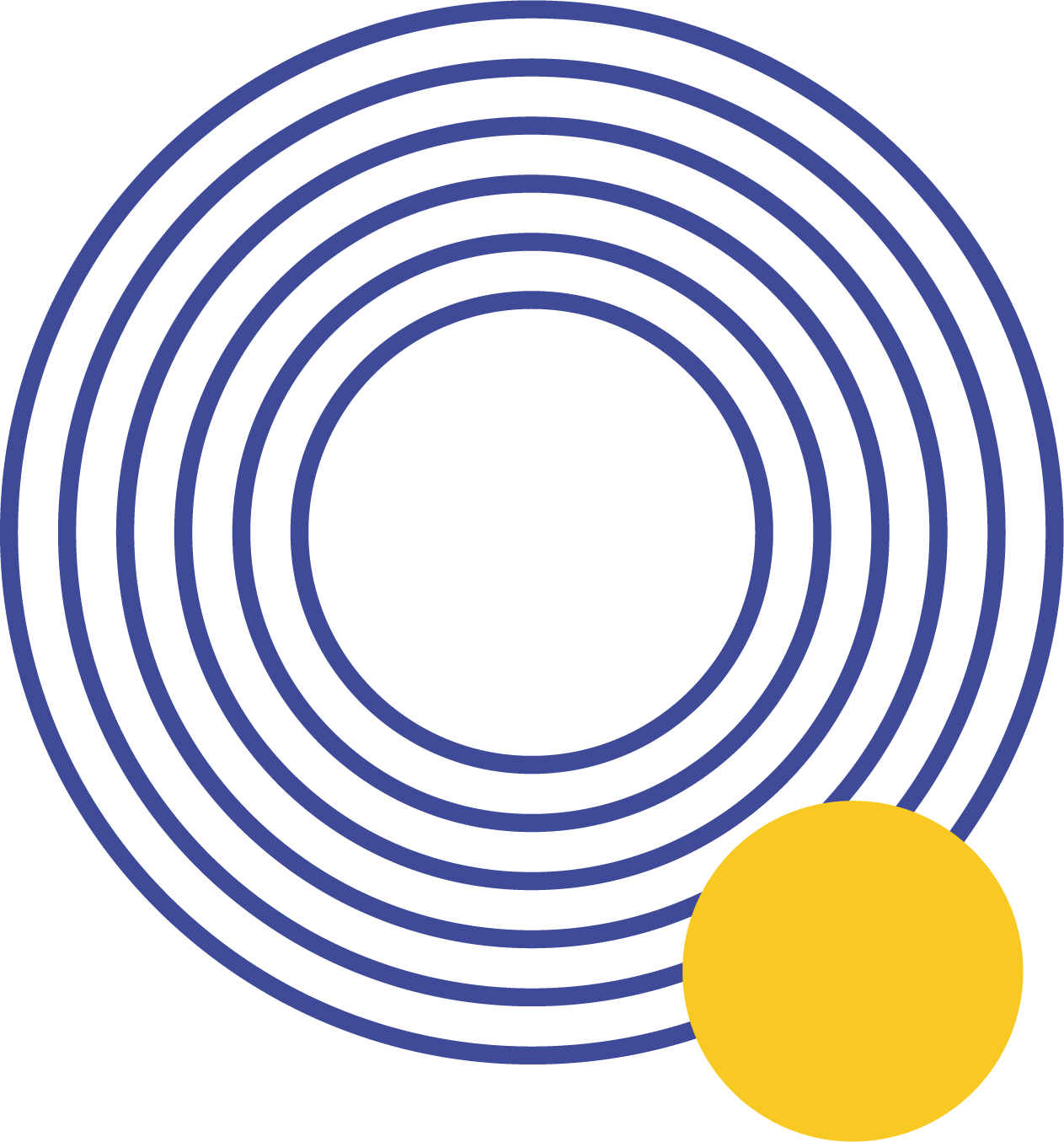 Para ser estudiante de Técnica Superior debés tener DNI y el Título que certifica el secundario completo. 

En el caso de no tener secundario completo, aquellos aspirantes que tengan más de 25 años y que no cuentan con el título secundario, pueden realizar una evaluación que avala el ingreso a la carrera, sin contar con una titulación anterior. 

Si tenés consultas escribí a: preingreso.ifts@bue.edu.ar
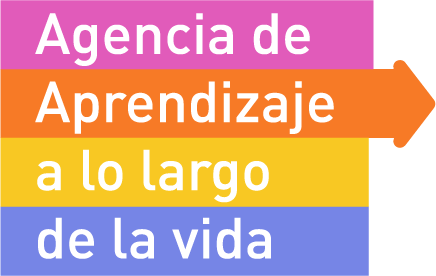 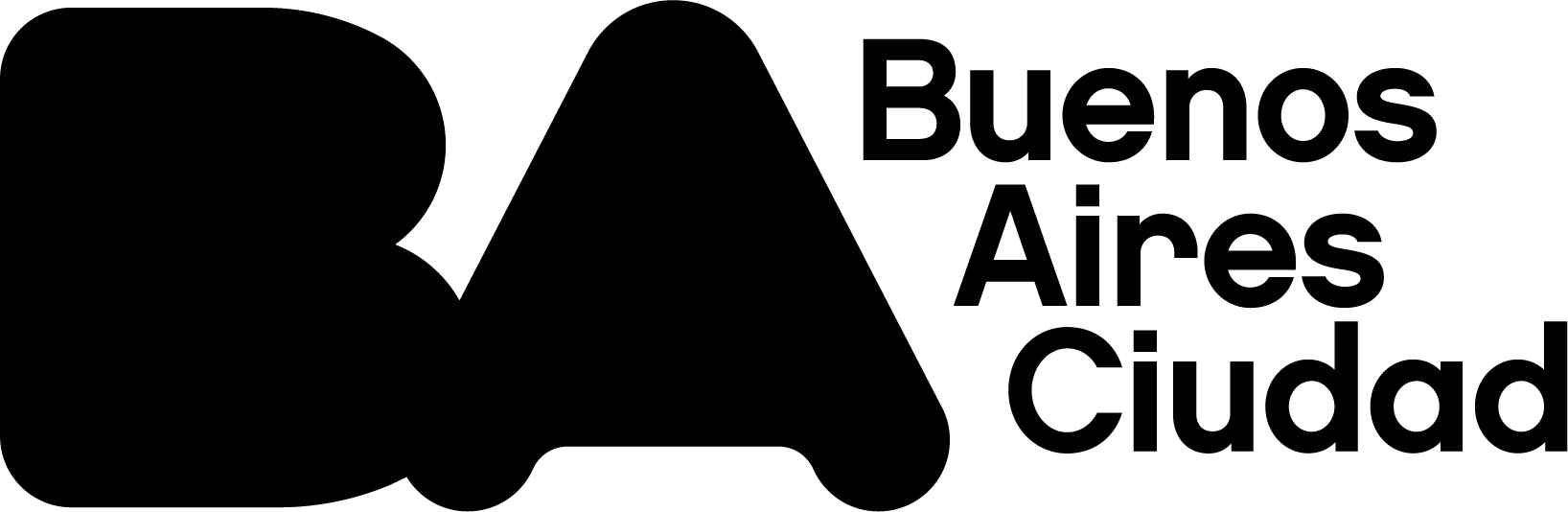 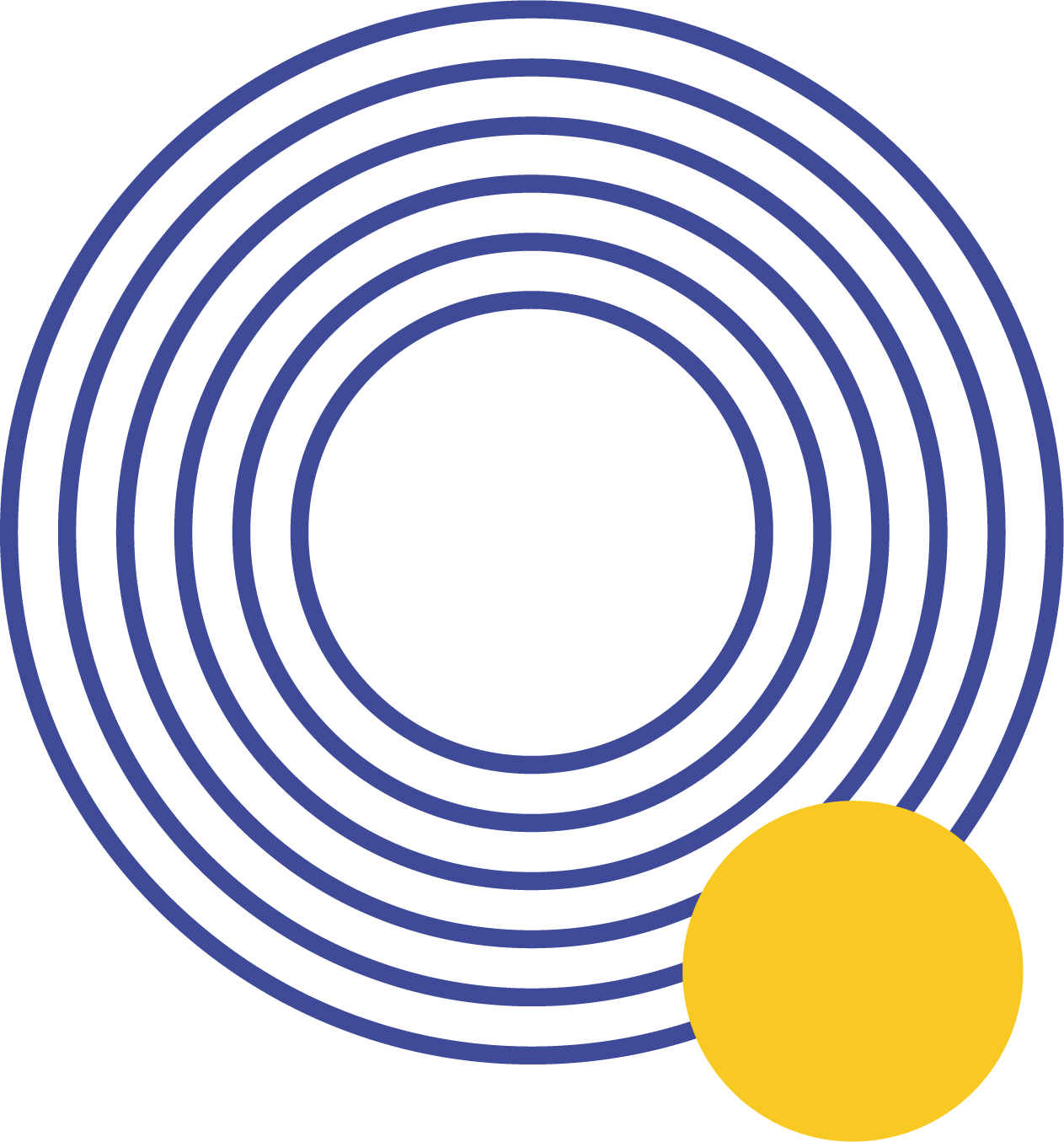 Todos los datos personales declarados y la documentación cargada reviste carácter de Declaración Jurada.
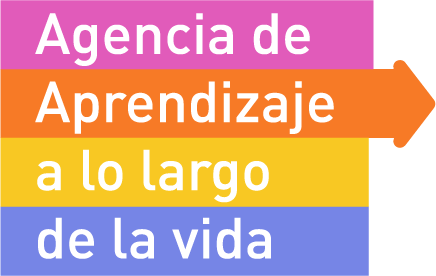 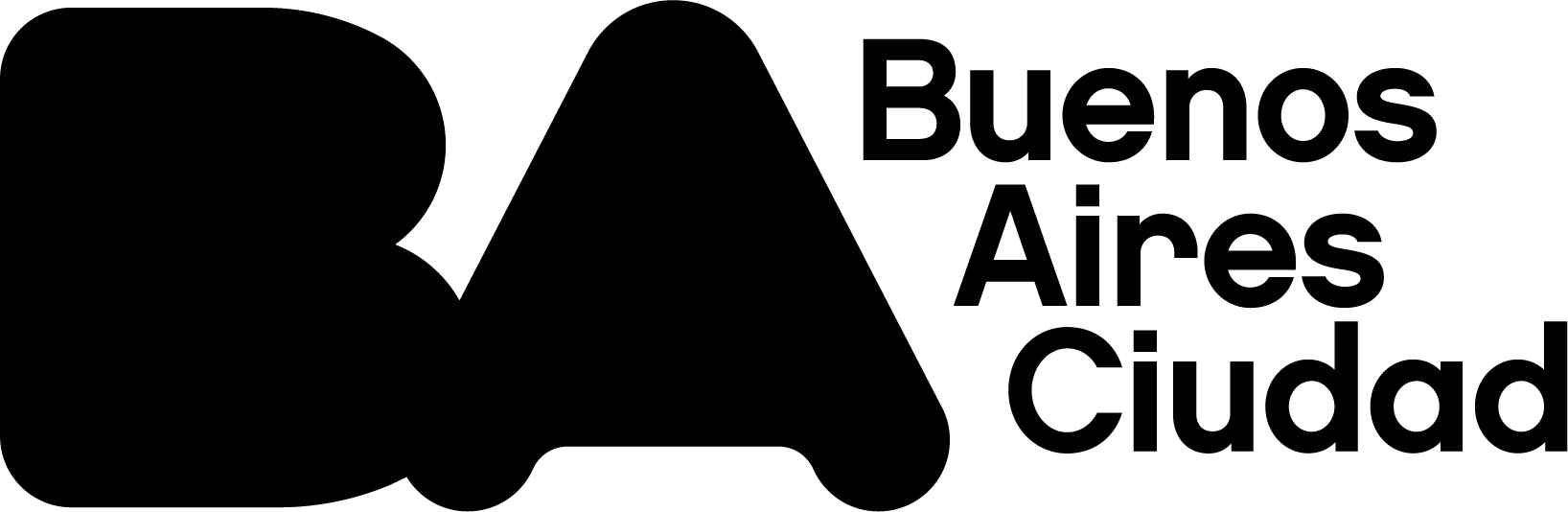 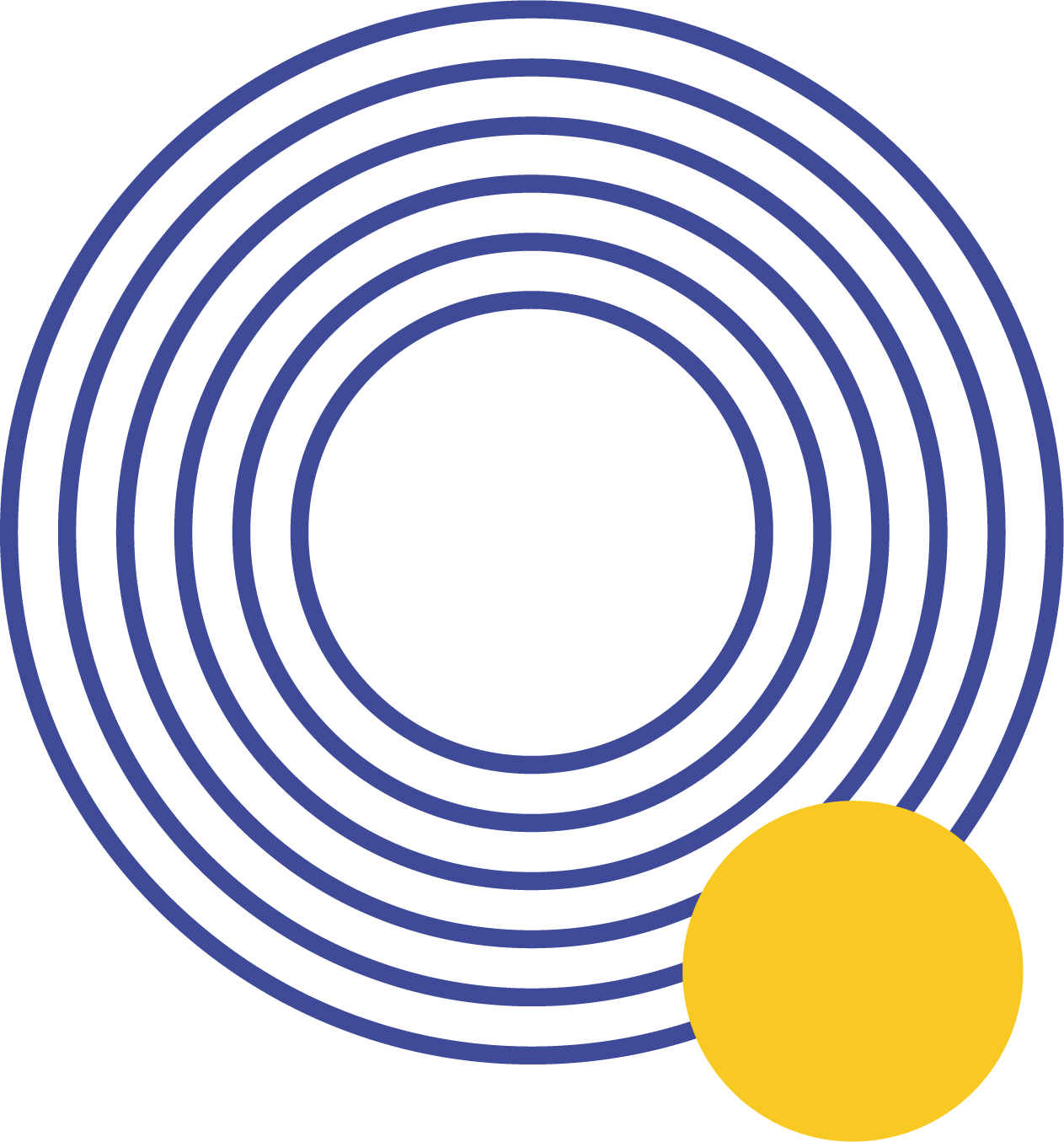 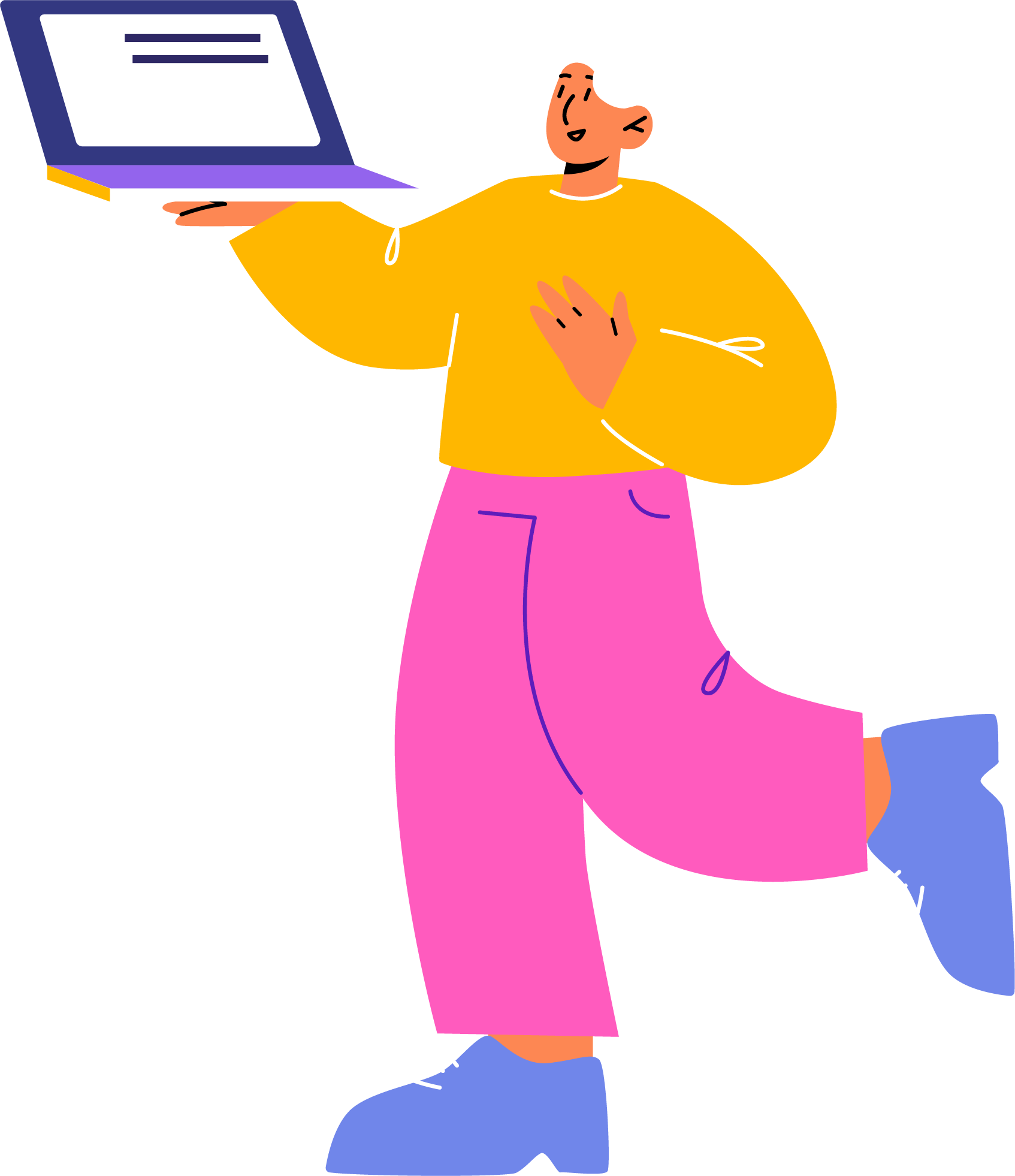 Si tenés consultas escribinos a: preingreso.ifts@bue.edu.ar

Si necesitas soporte técnico,
completá el formulario: aquí
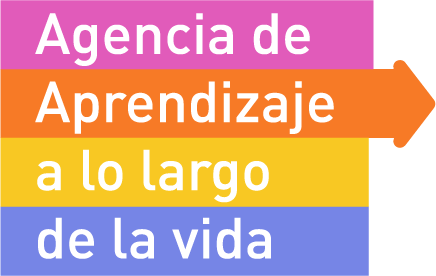 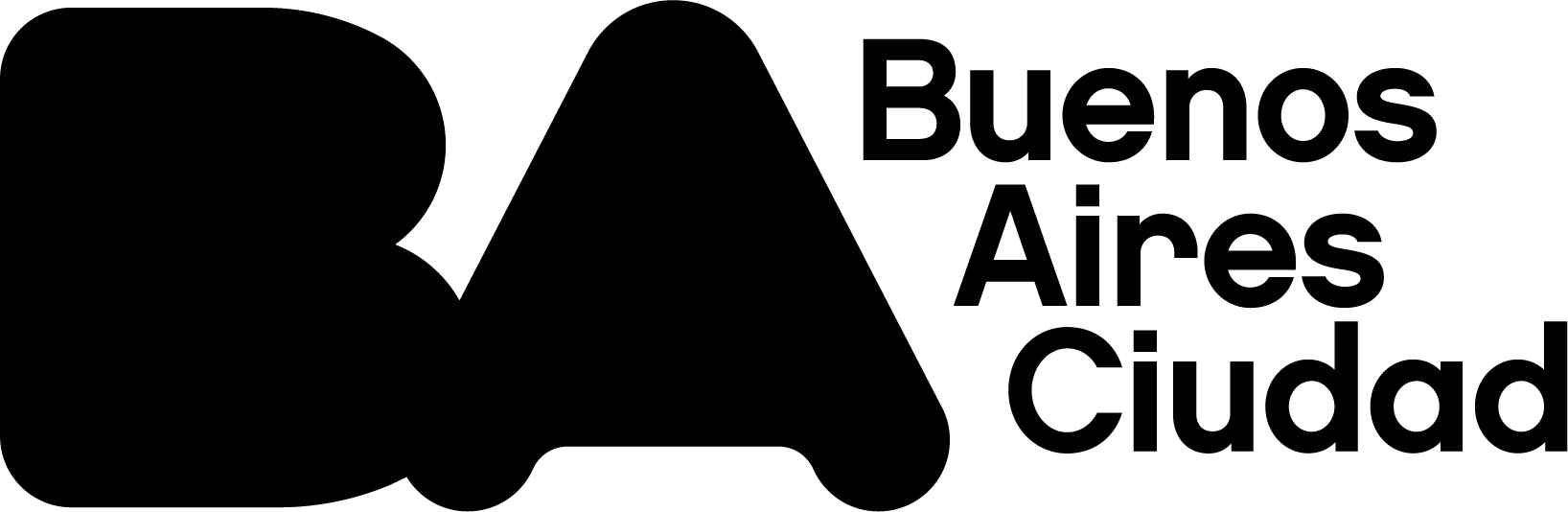 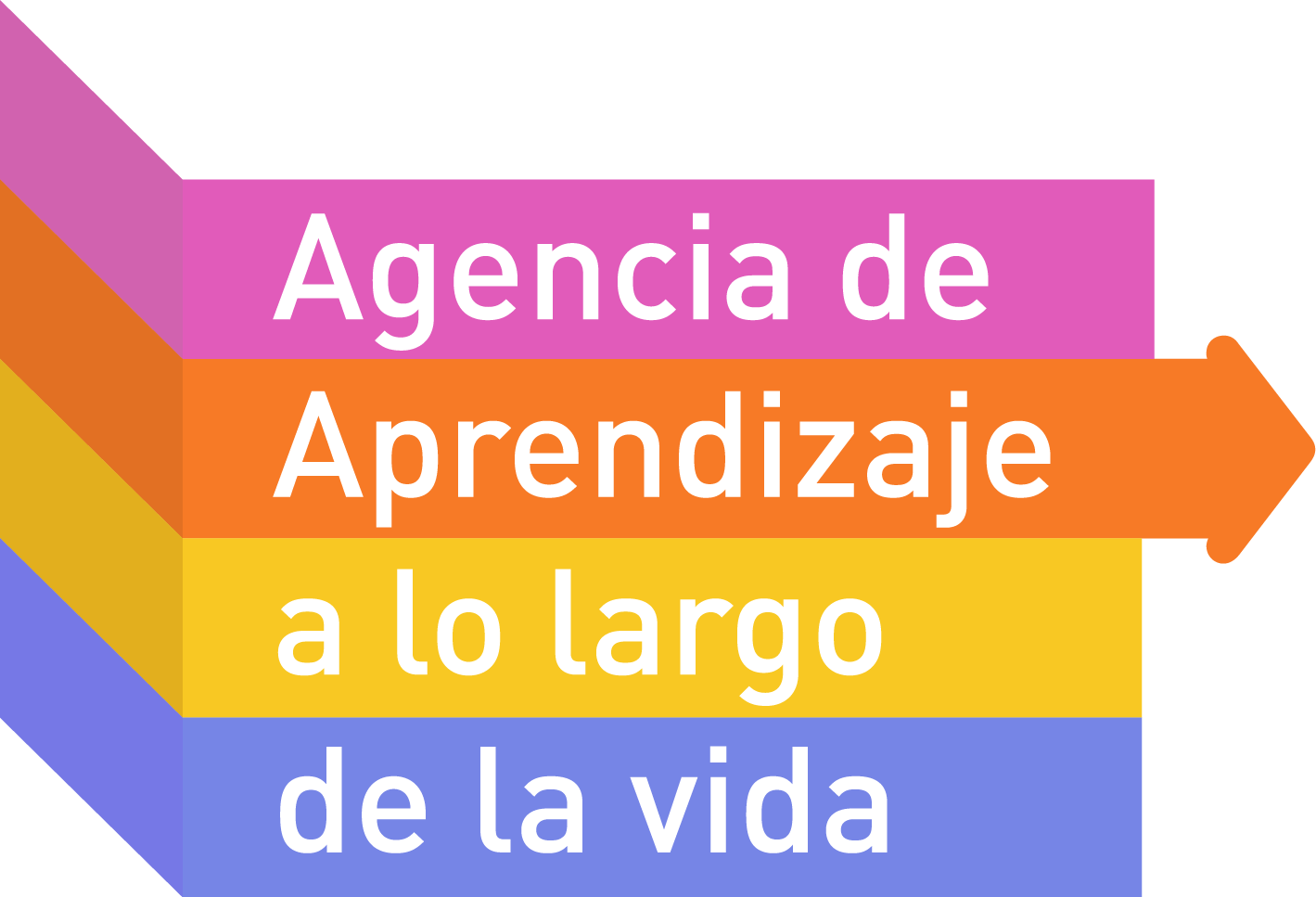 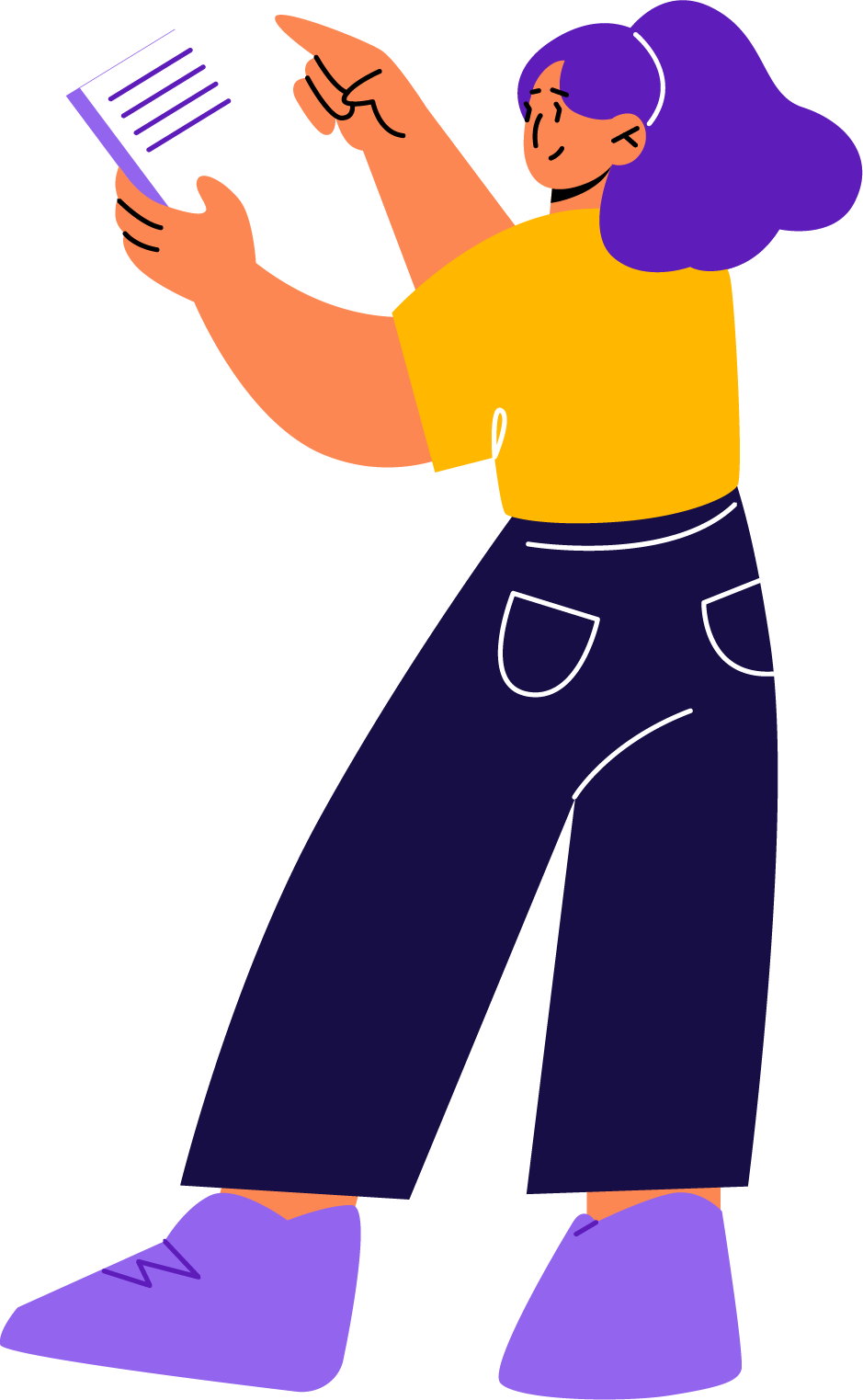 ¡BIENVENIDOS/AS A TÉCNICA SUPERIOR!
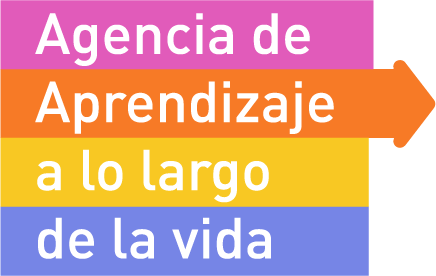 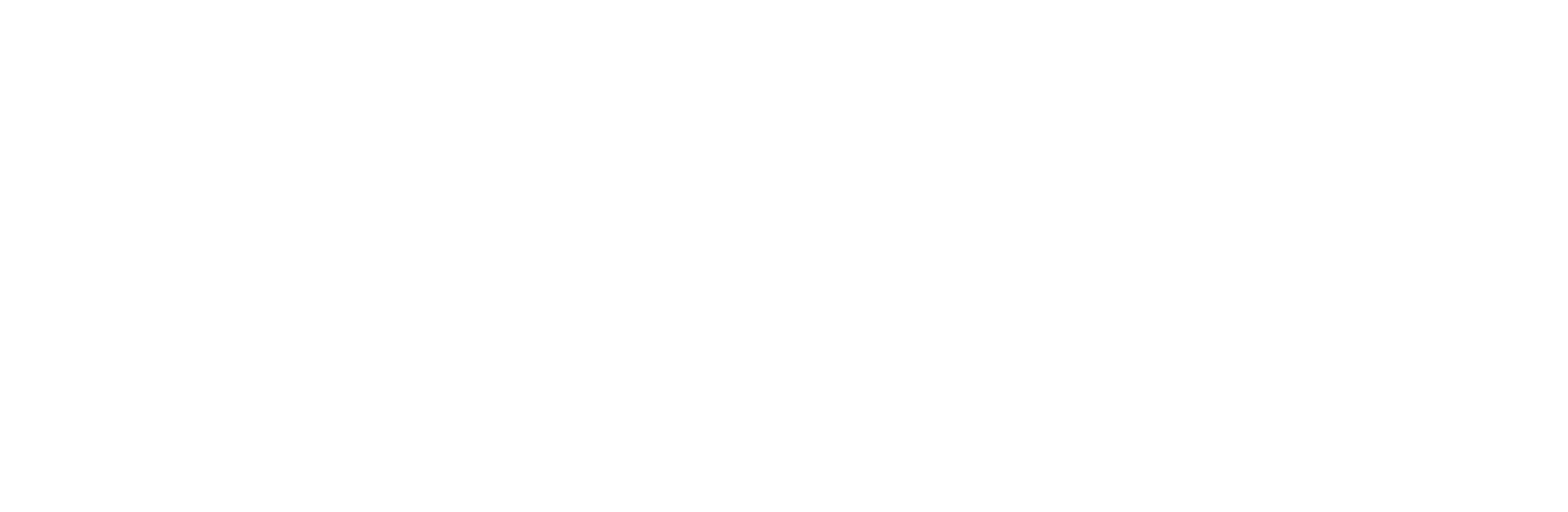 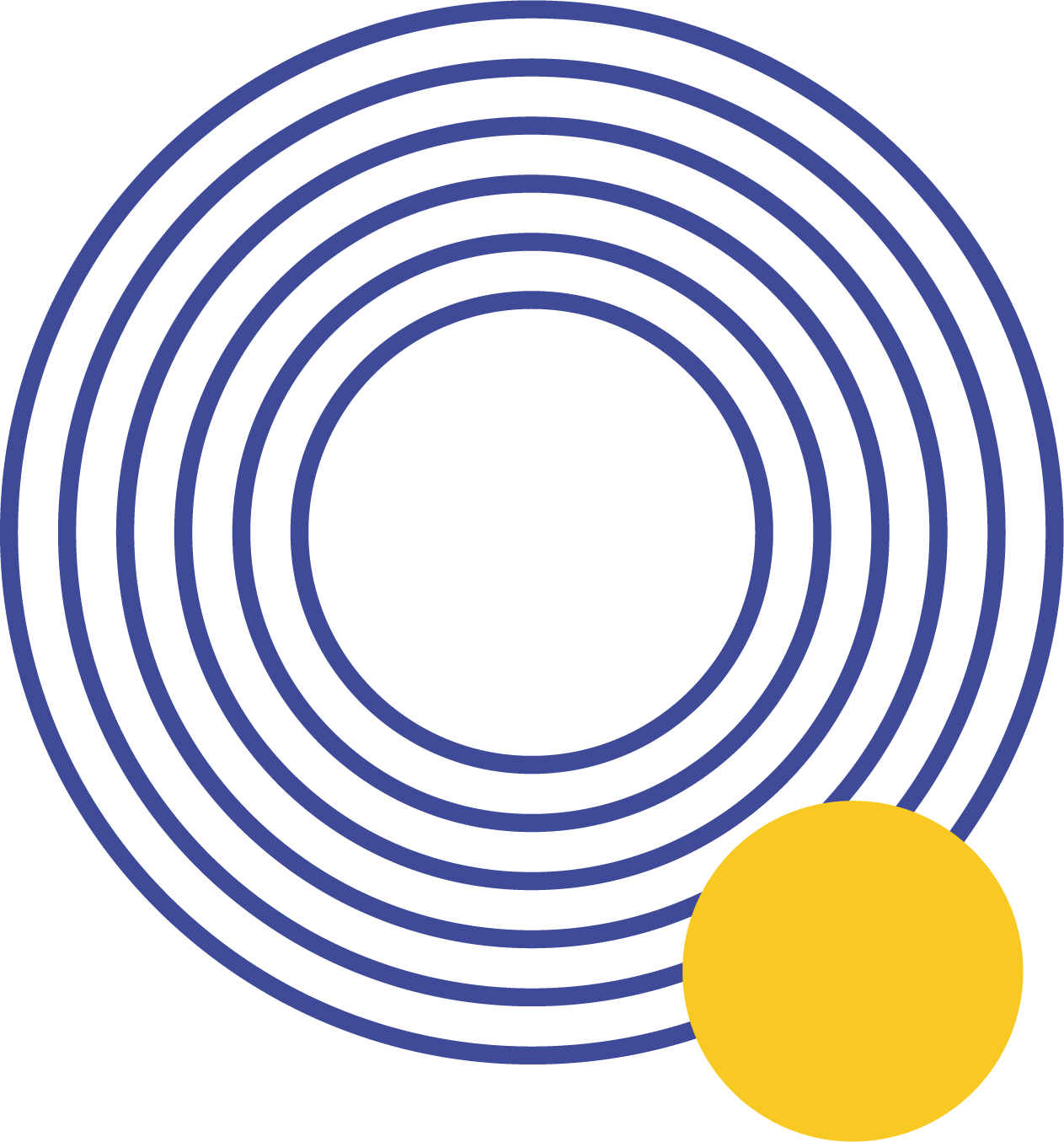 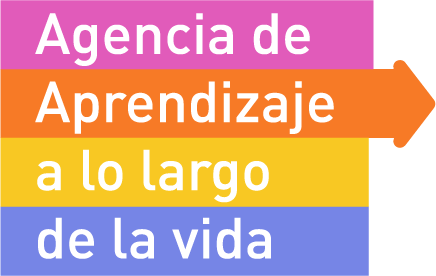 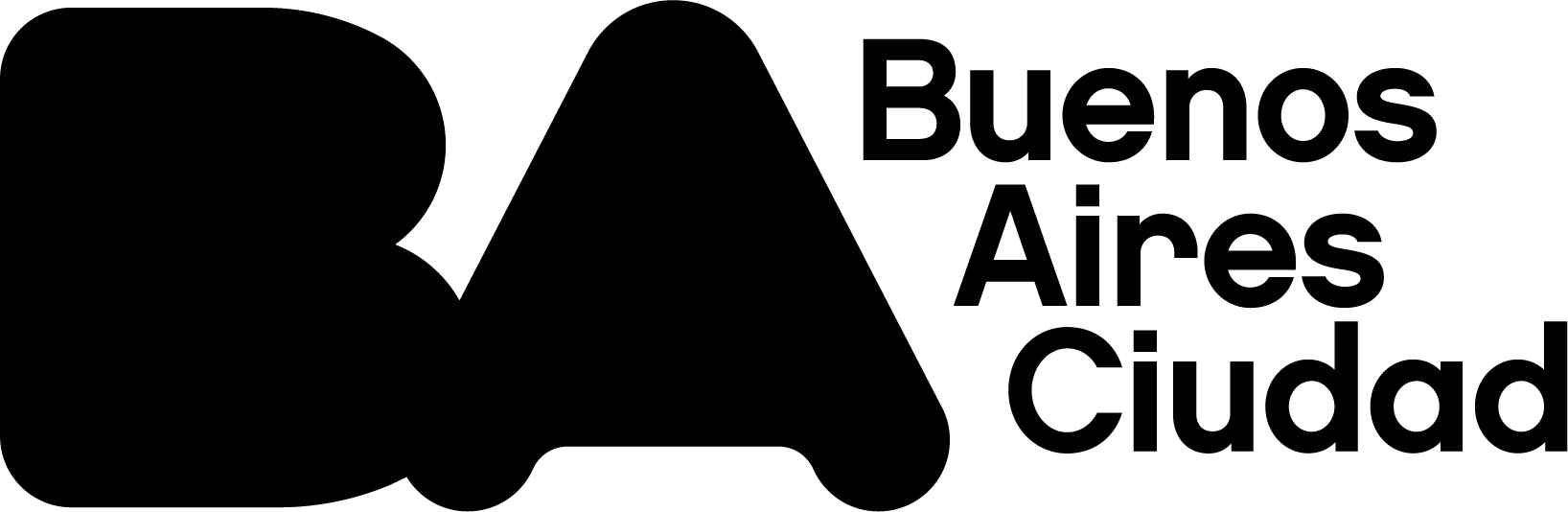 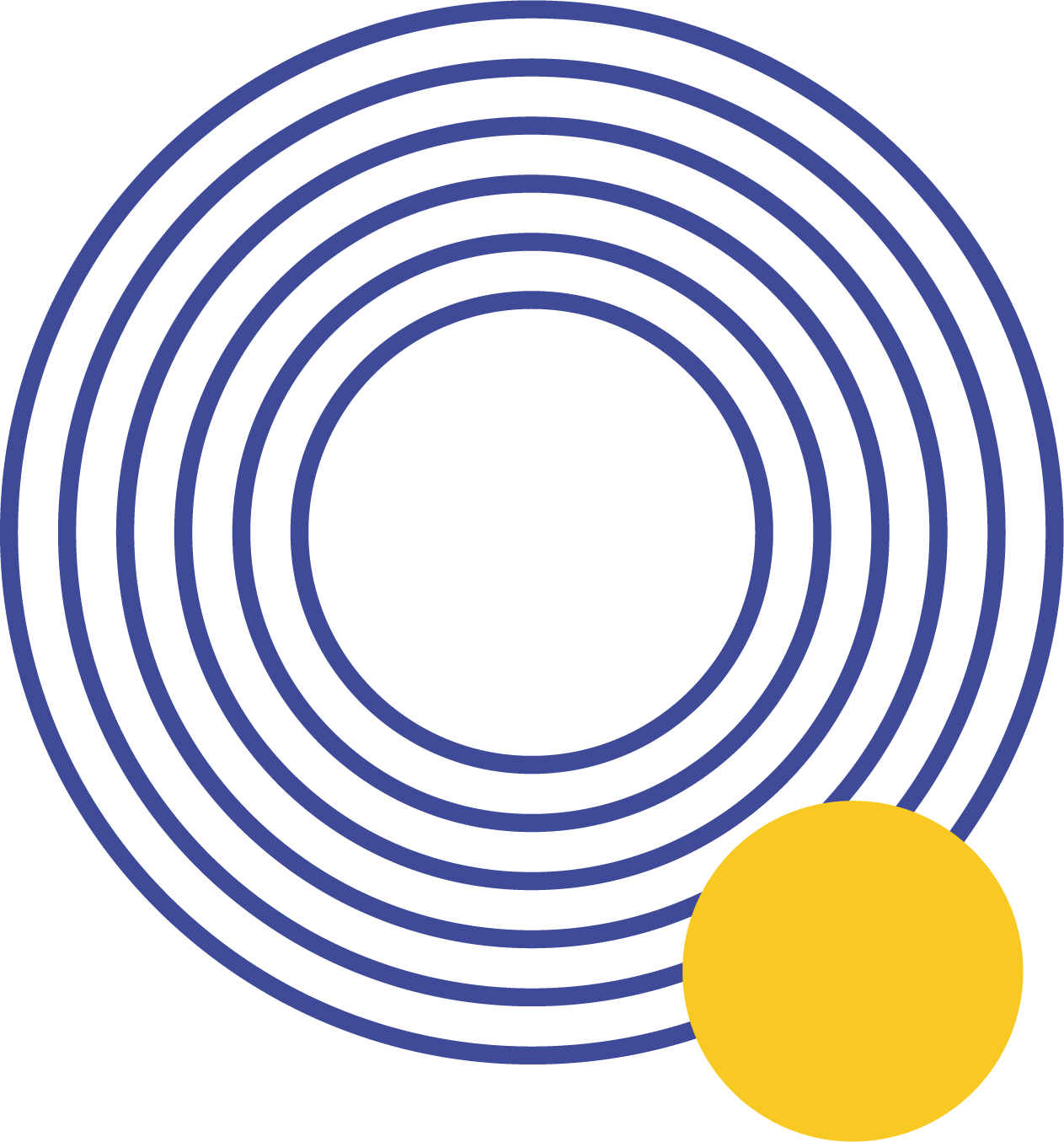 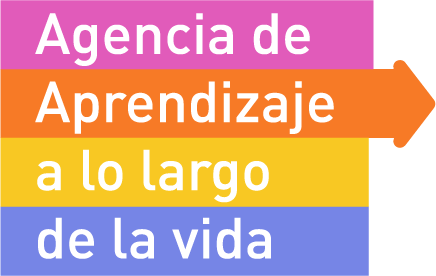 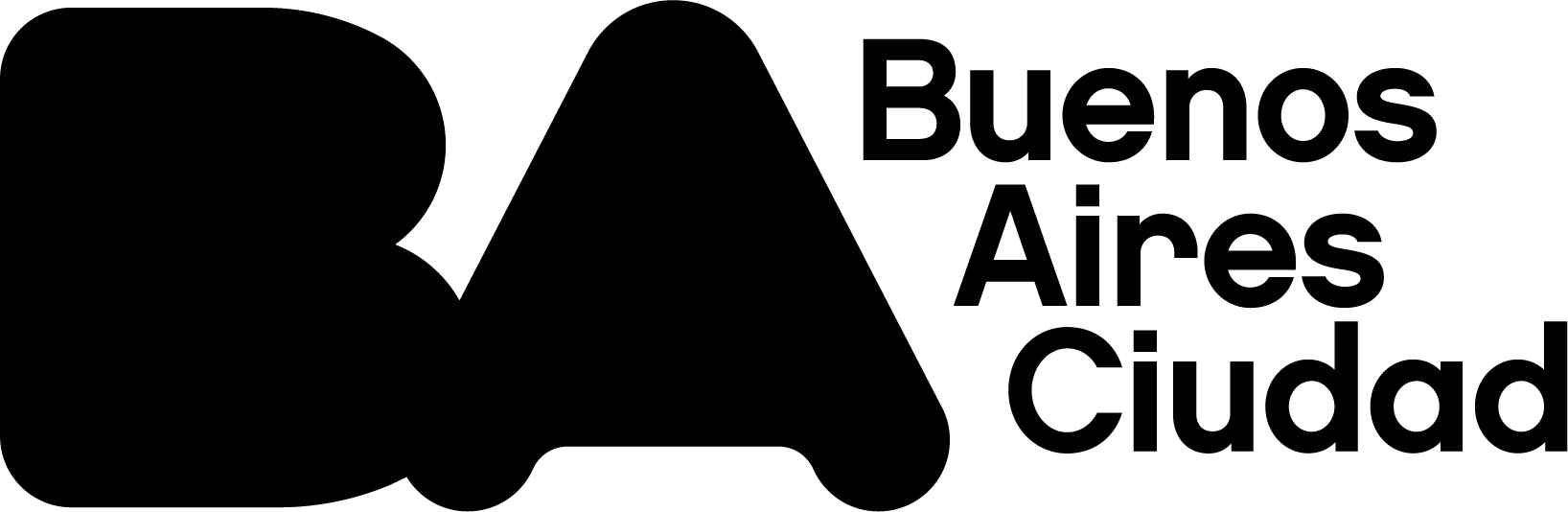 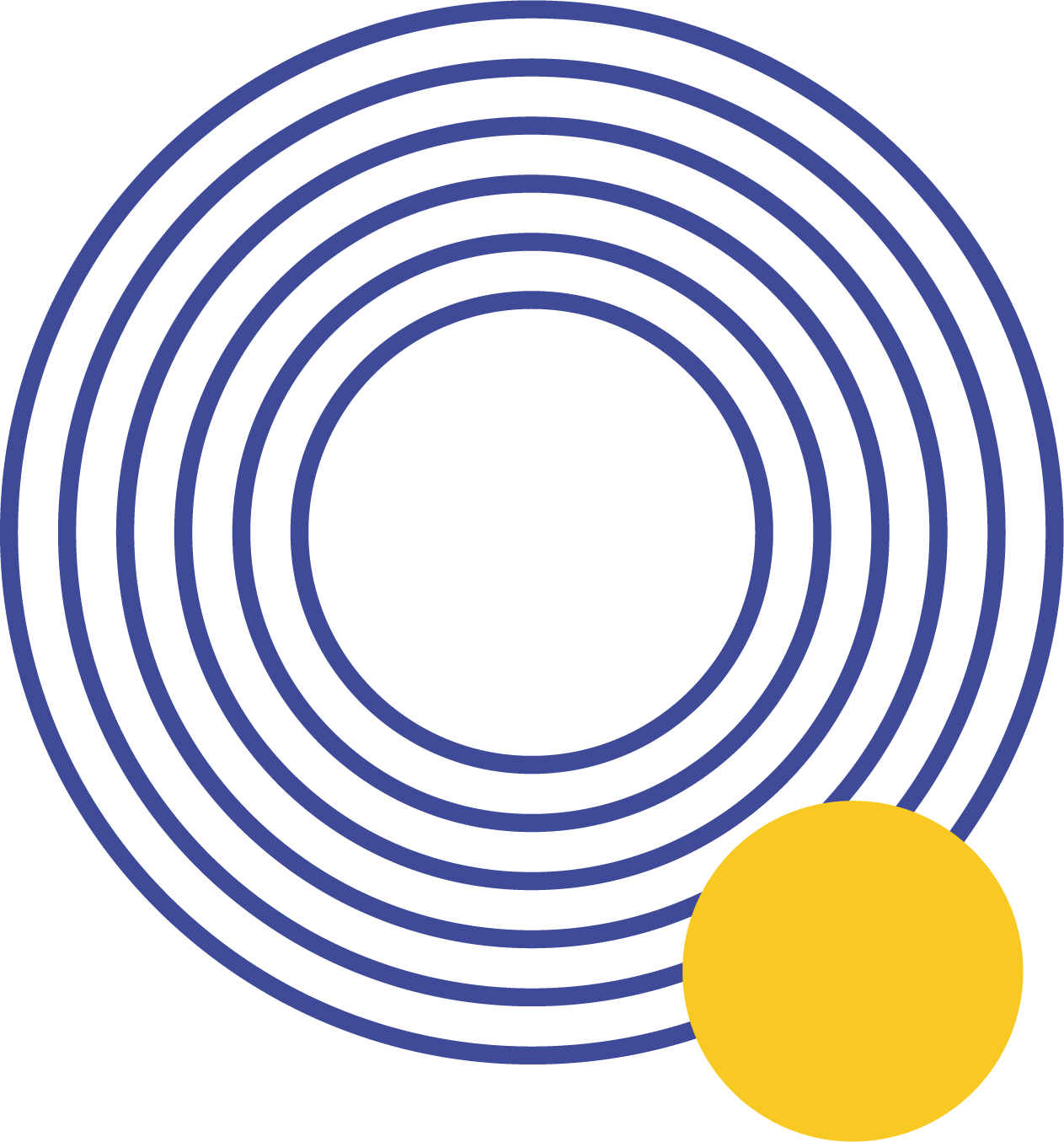 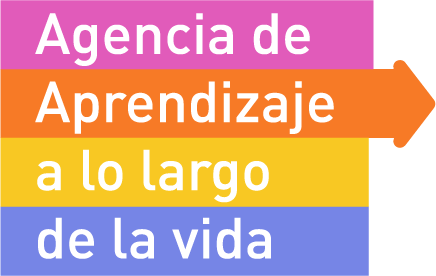 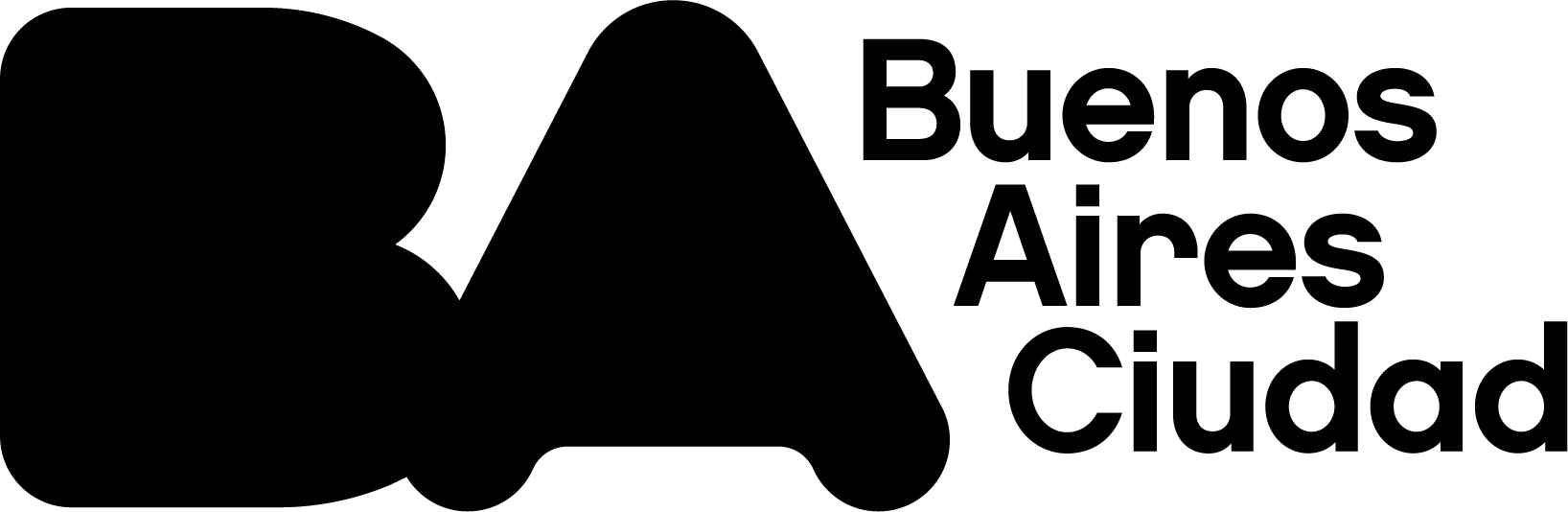 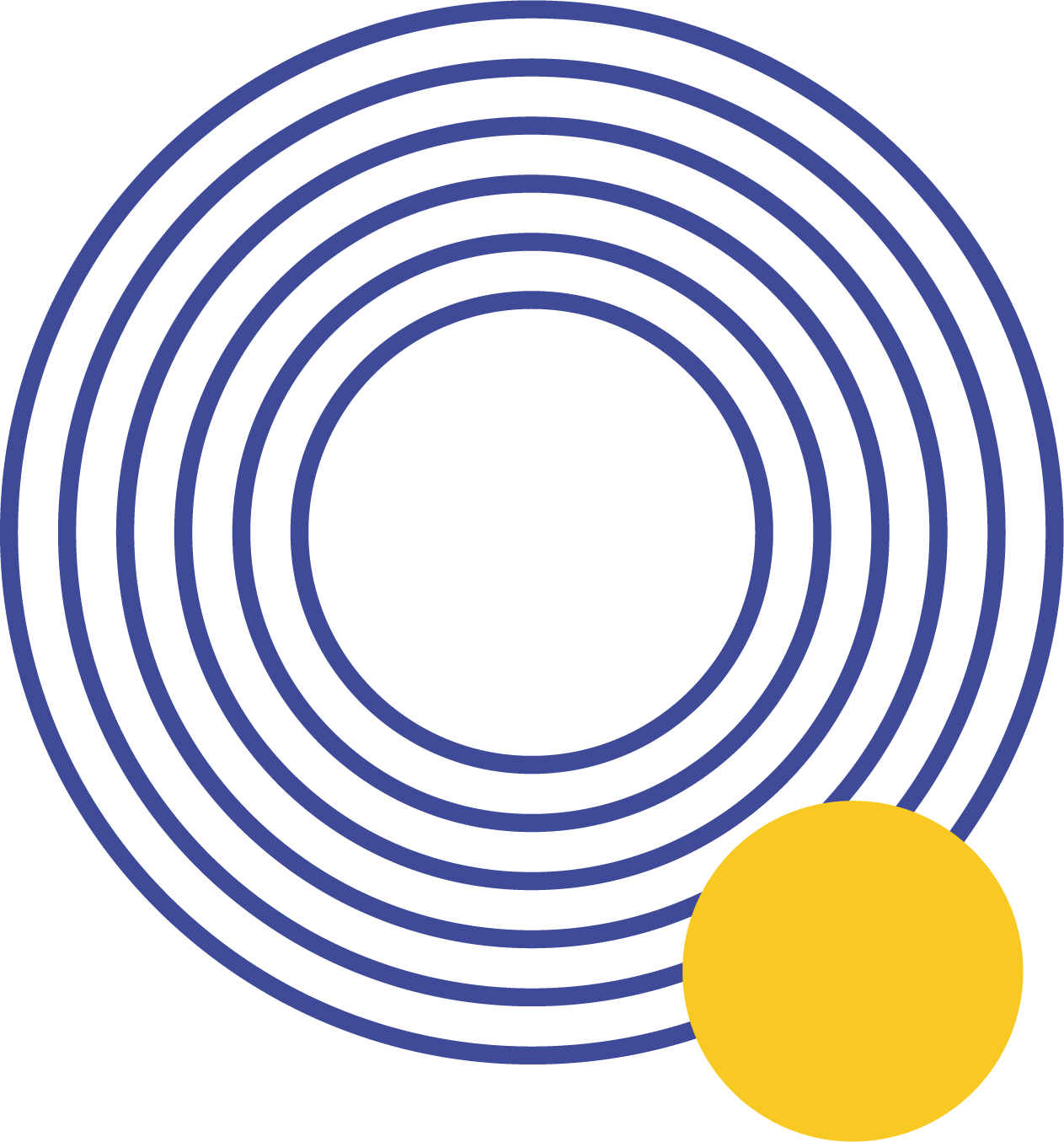 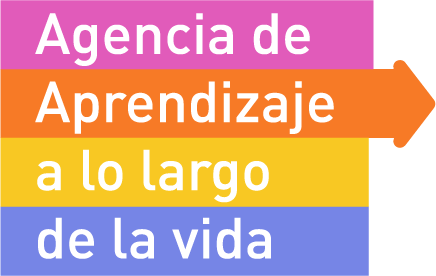 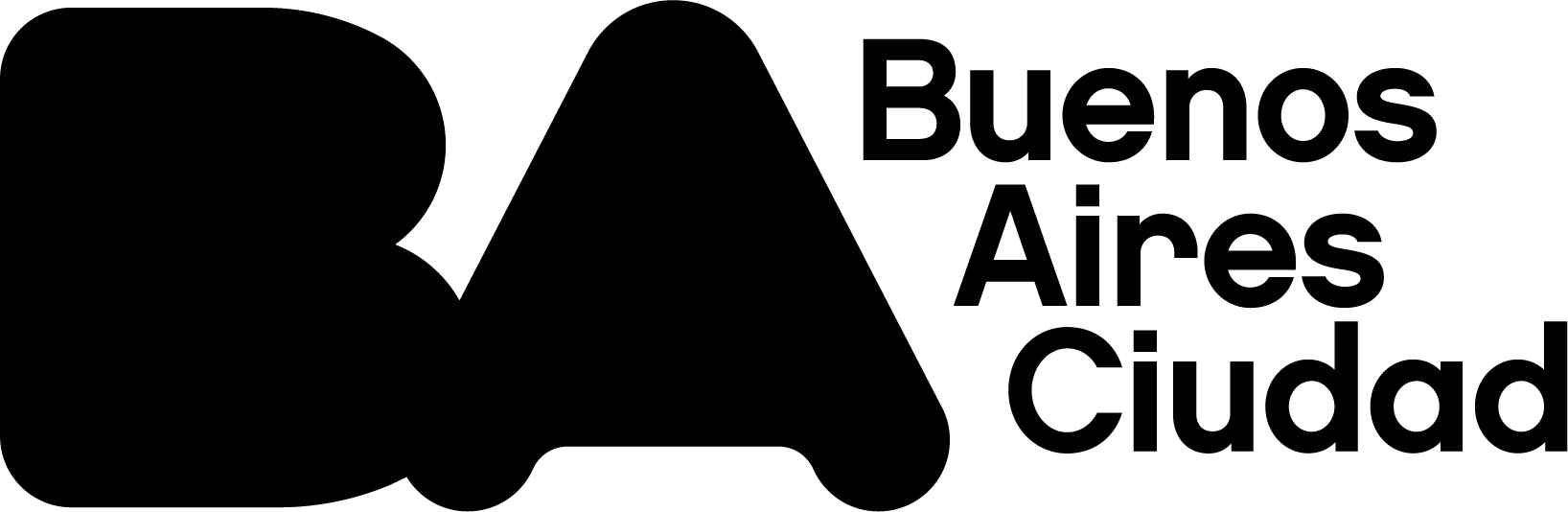 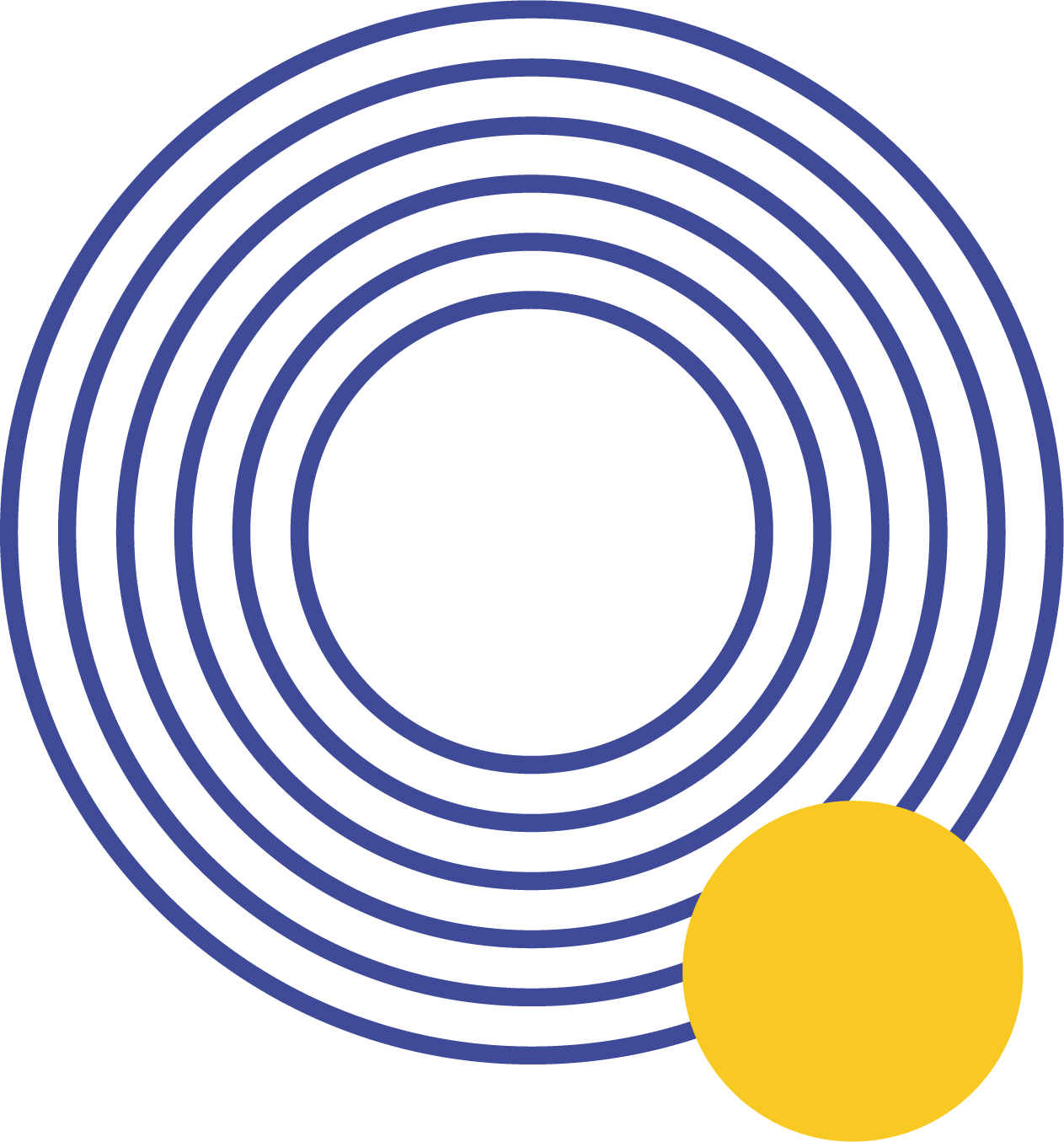 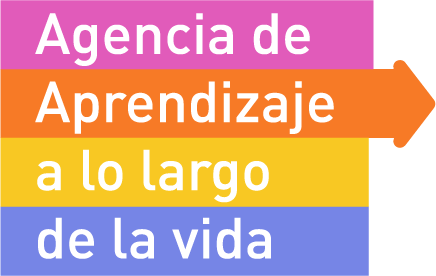 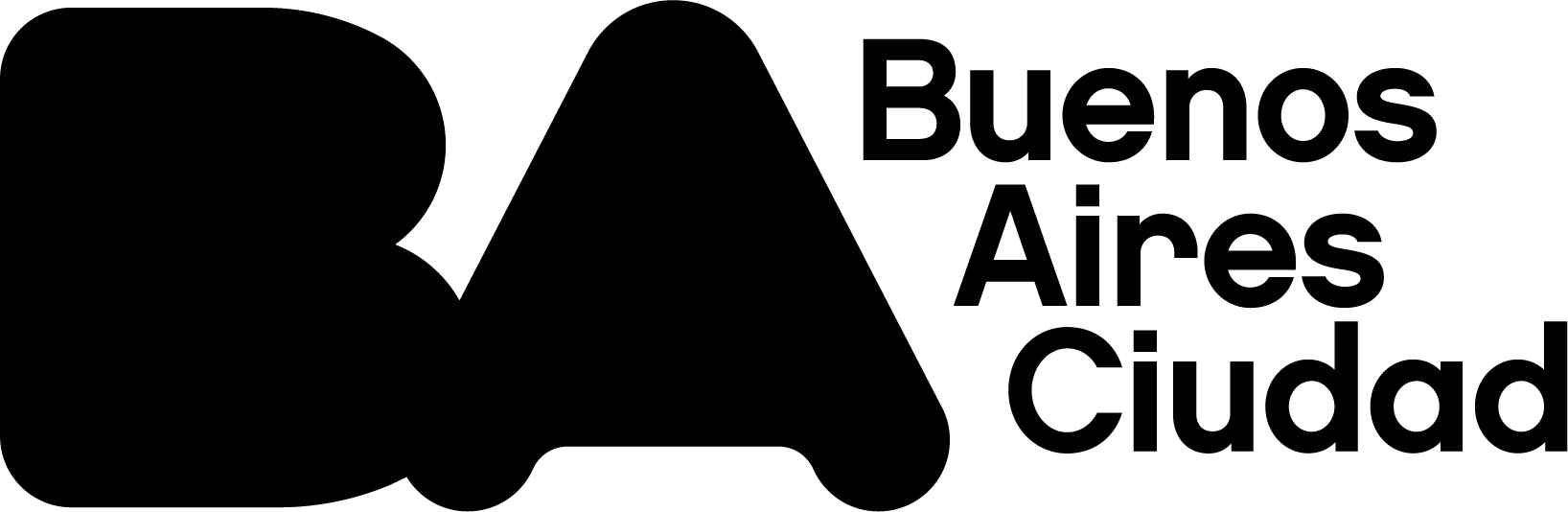 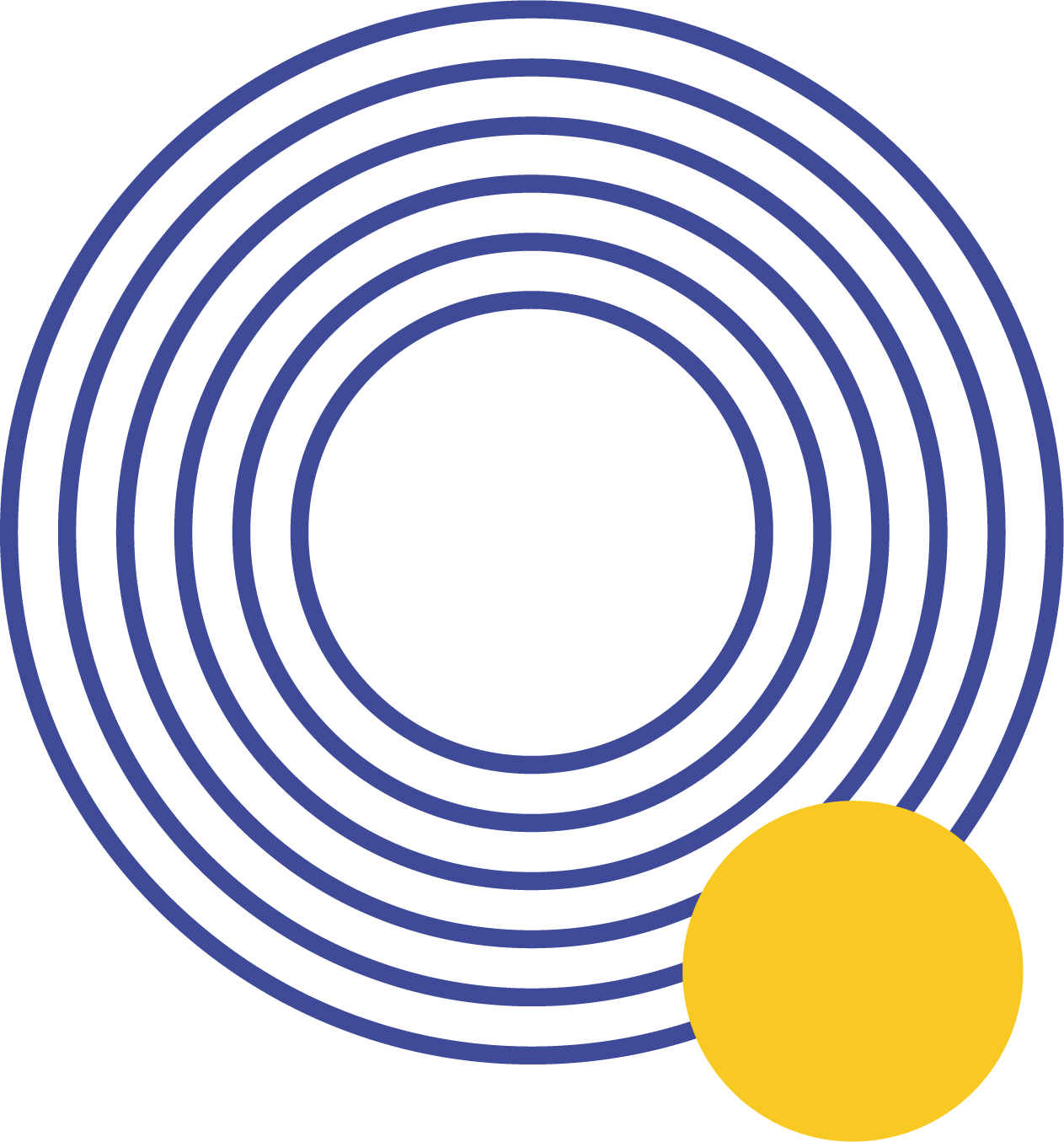 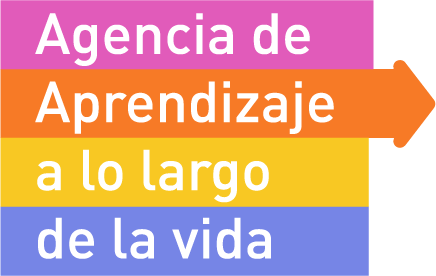 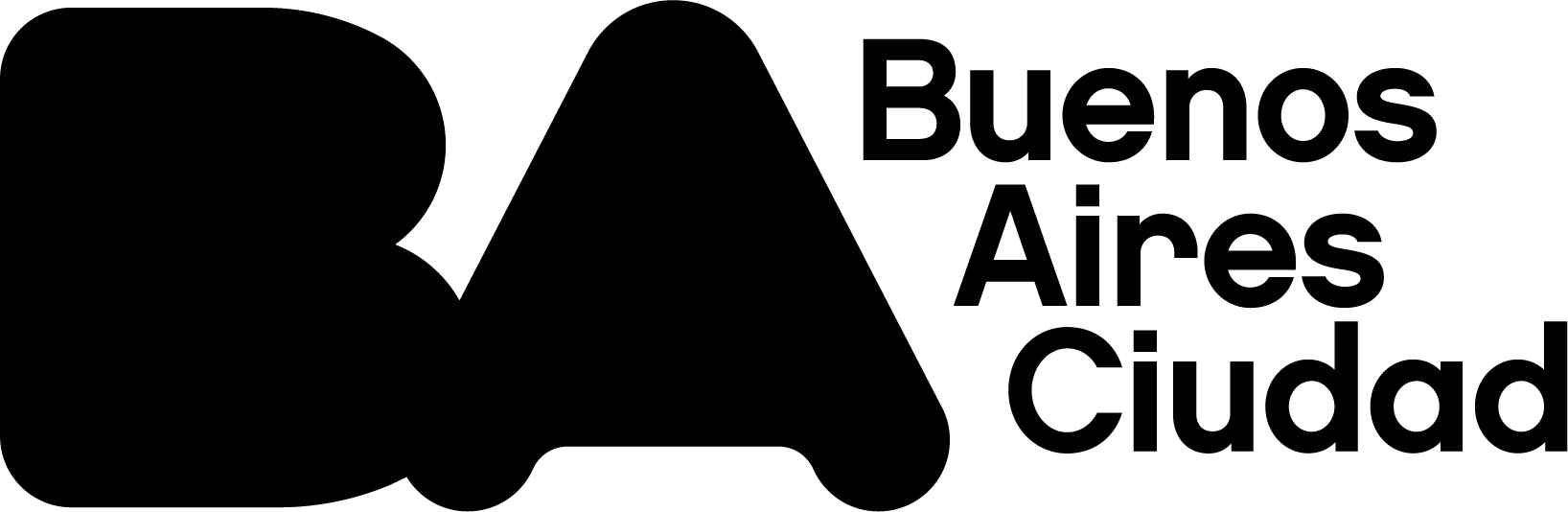 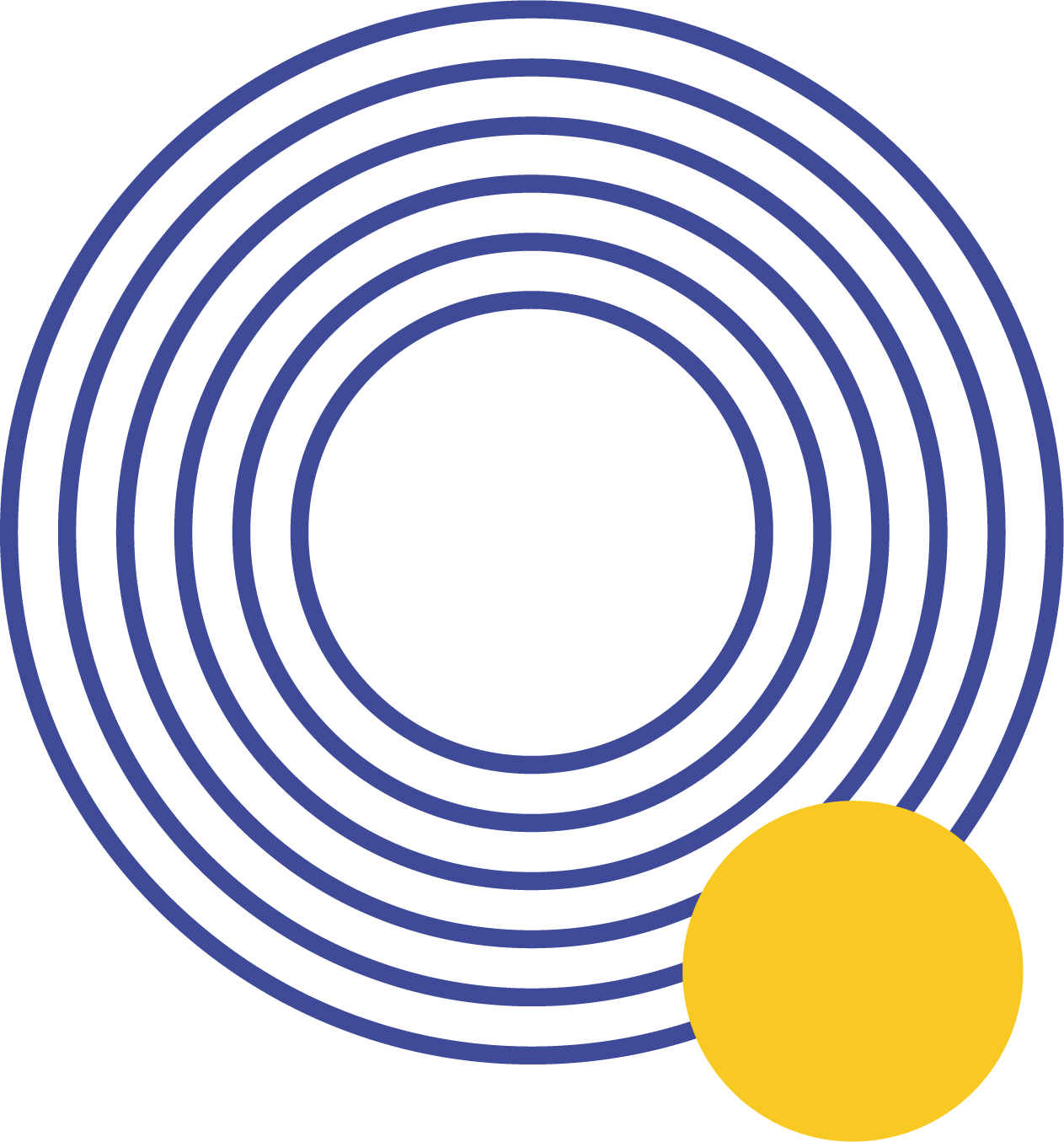 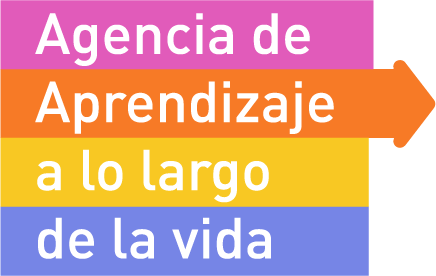 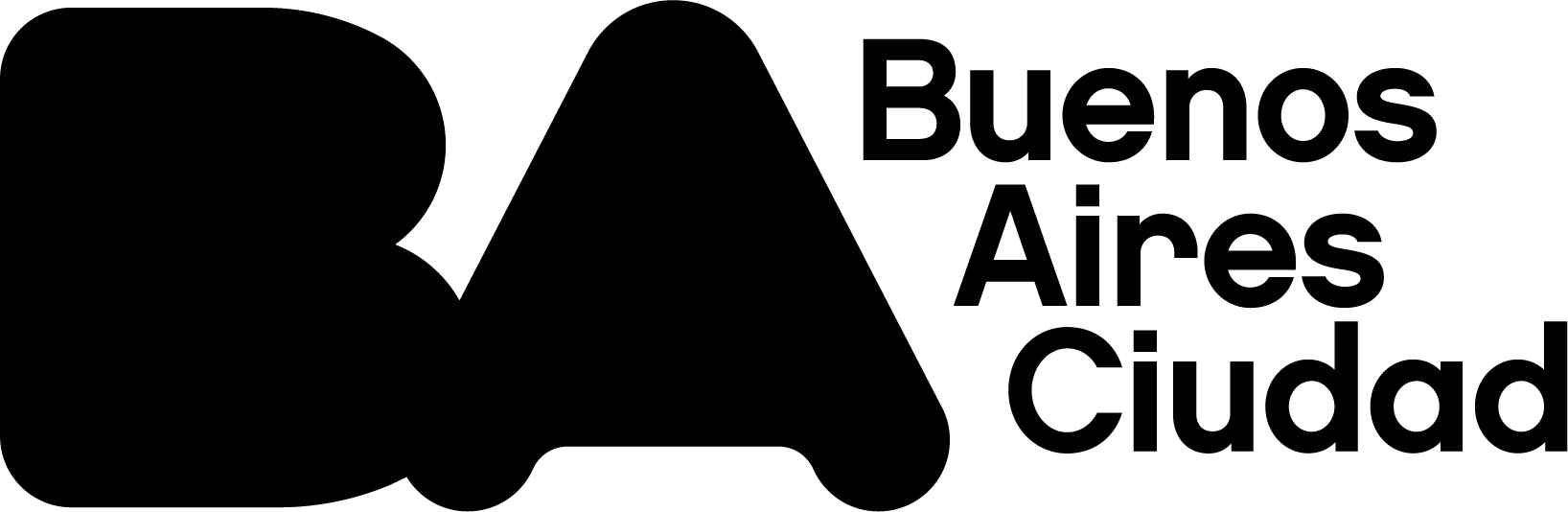 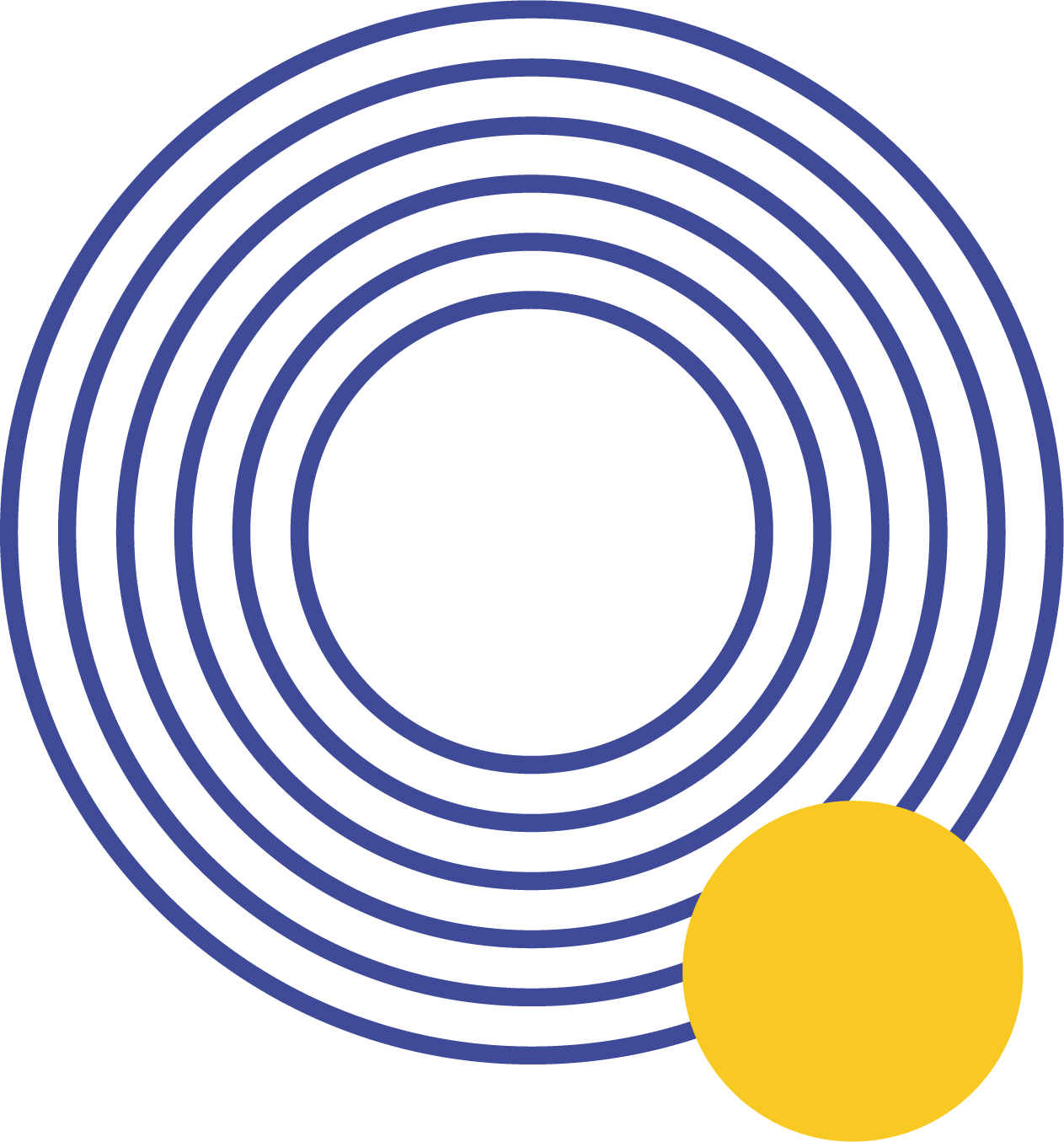 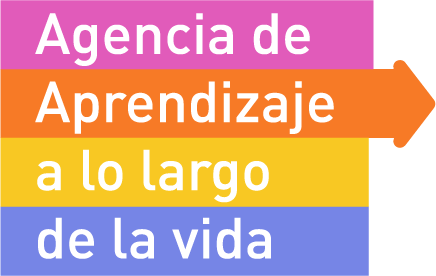 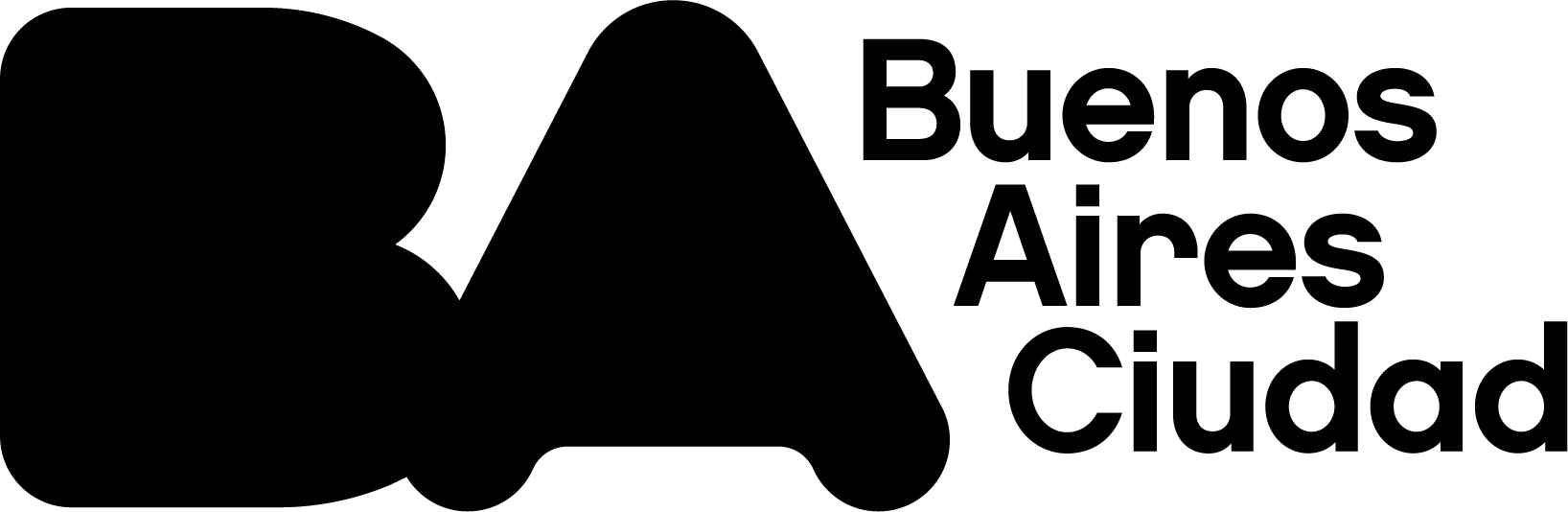